Unit 5
What will you dothis weekend?
Lesson 2
VOCABULARY
A. Vocabulary
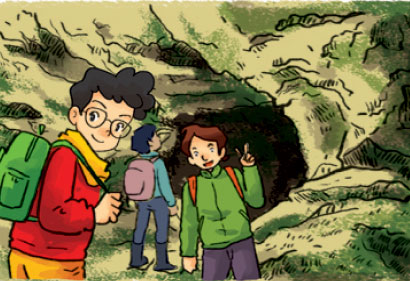 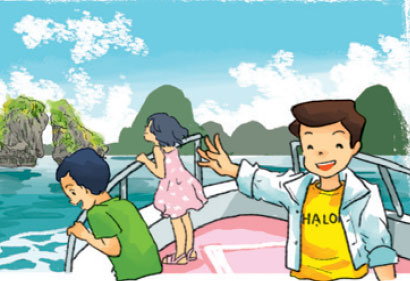 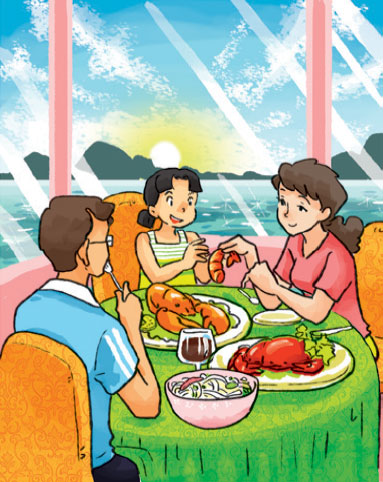 explore the caves
take a boat trip
eat seafood
Khám phá hang động
Đi tham quan bằng thuyền
Ăn đồ biển
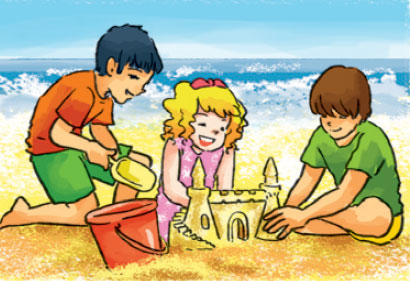 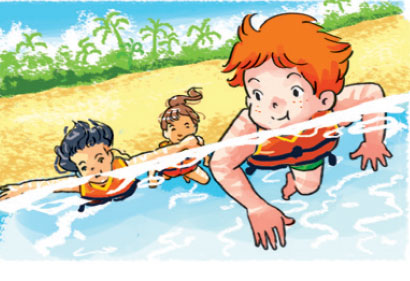 build sandcastles
swim in the sea
Xây lâu đài cát
Bơi ở biển
Look read and match
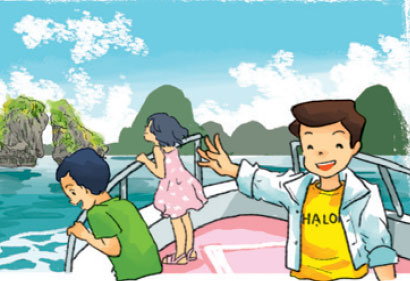 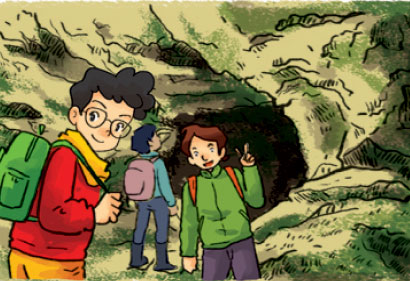 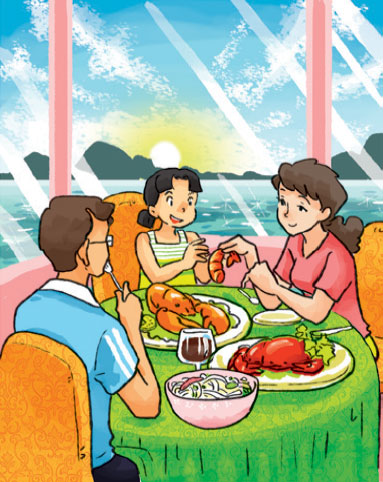 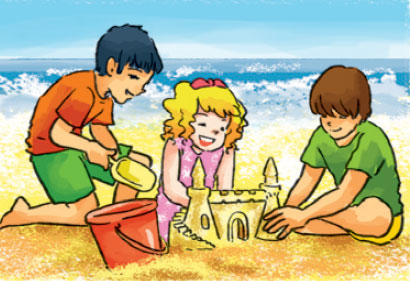 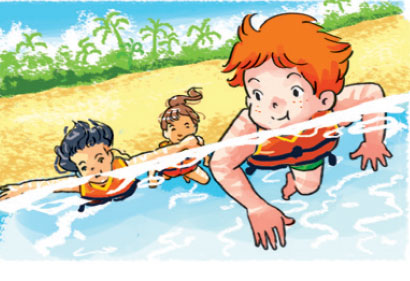 eat 
seafood
swim 
in the sea
build 
sandcastles
take 
a boat trip
explore 
the caves
GRAMMAR
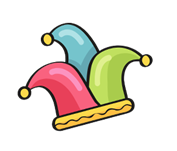 1. Look, listen and repeat
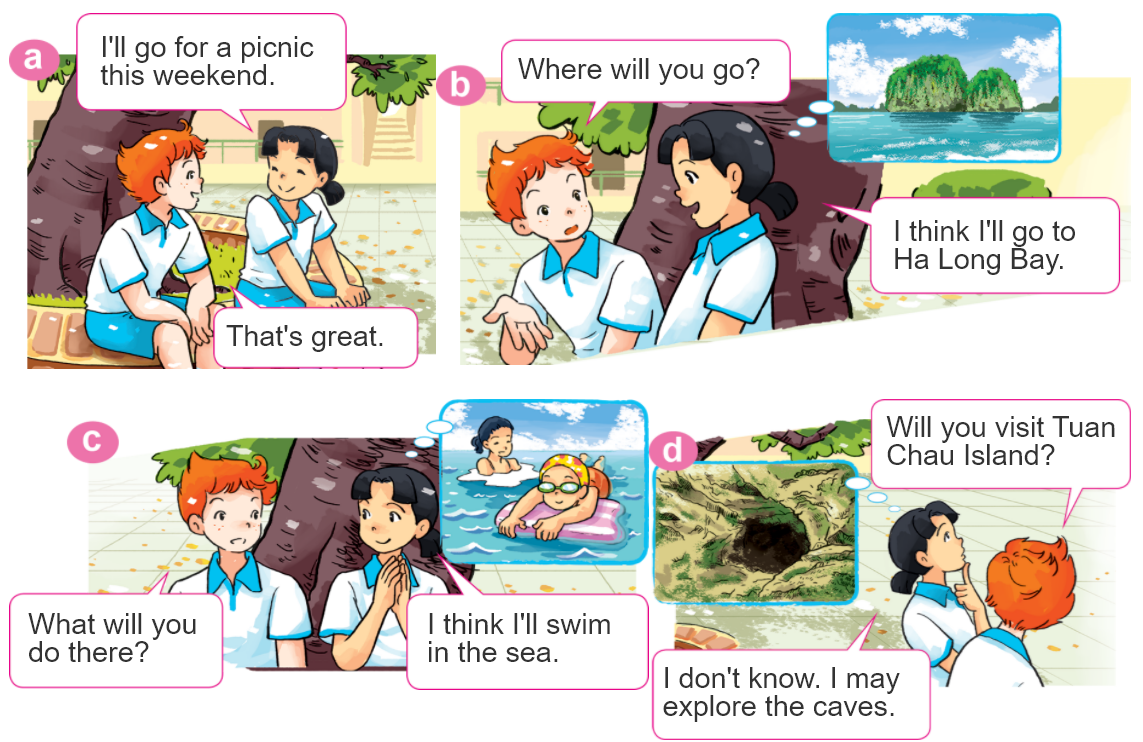 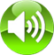 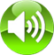 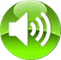 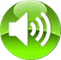 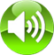 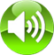 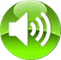 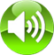 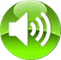 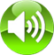 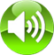 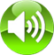 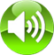 2. Point and say
What will you do at Ha Long Bay?
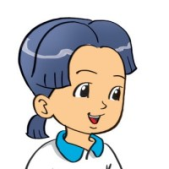 I think I'll ____________.
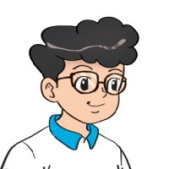 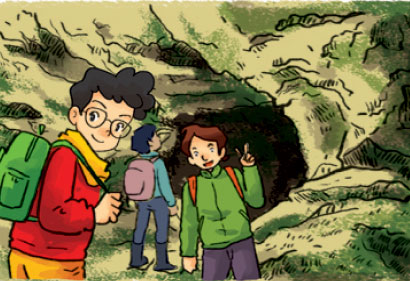 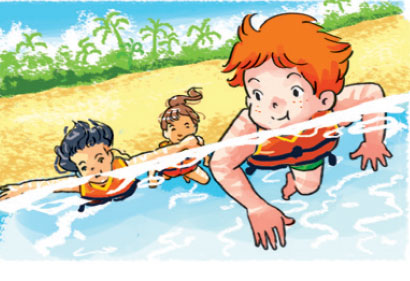 explore 
the caves
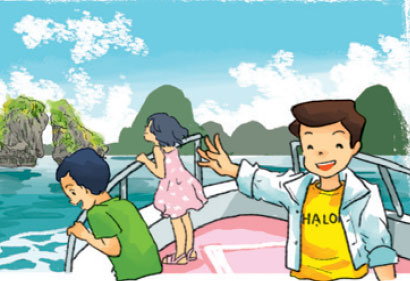 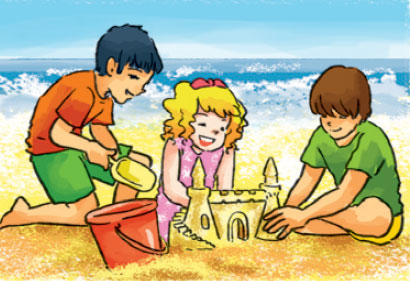 swim 
in the sea
take a boat trip 
around the islands
build sandcastles 
on the beach
2. Point and say
What will you do at Ha Long Bay?
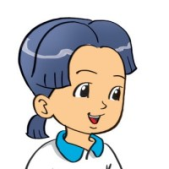 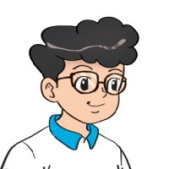 I don’t know. I may ________.
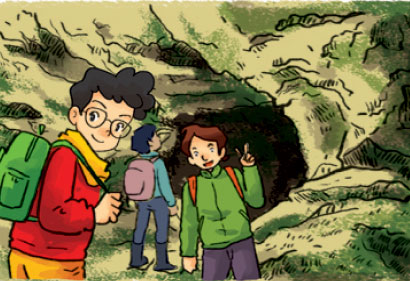 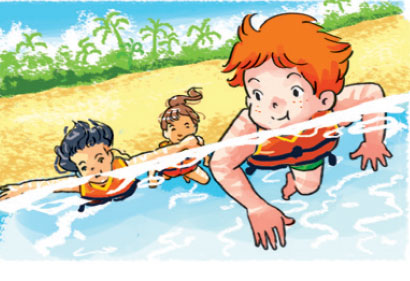 explore 
the caves
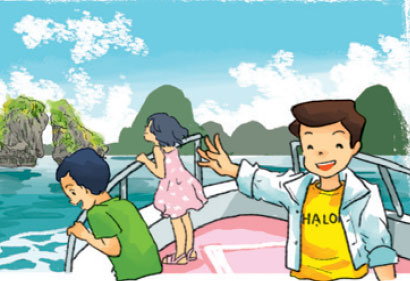 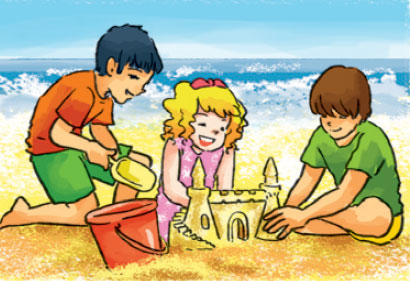 swim 
in the sea
take a boat trip 
around the islands
build sandcastles 
on the beach
3. Let’s talk.
I think I'll ____________.
Where will you be next week?
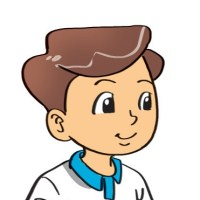 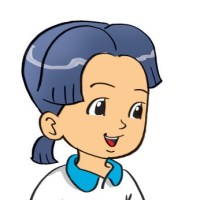 I don't know. I may _____________.
What will you do?
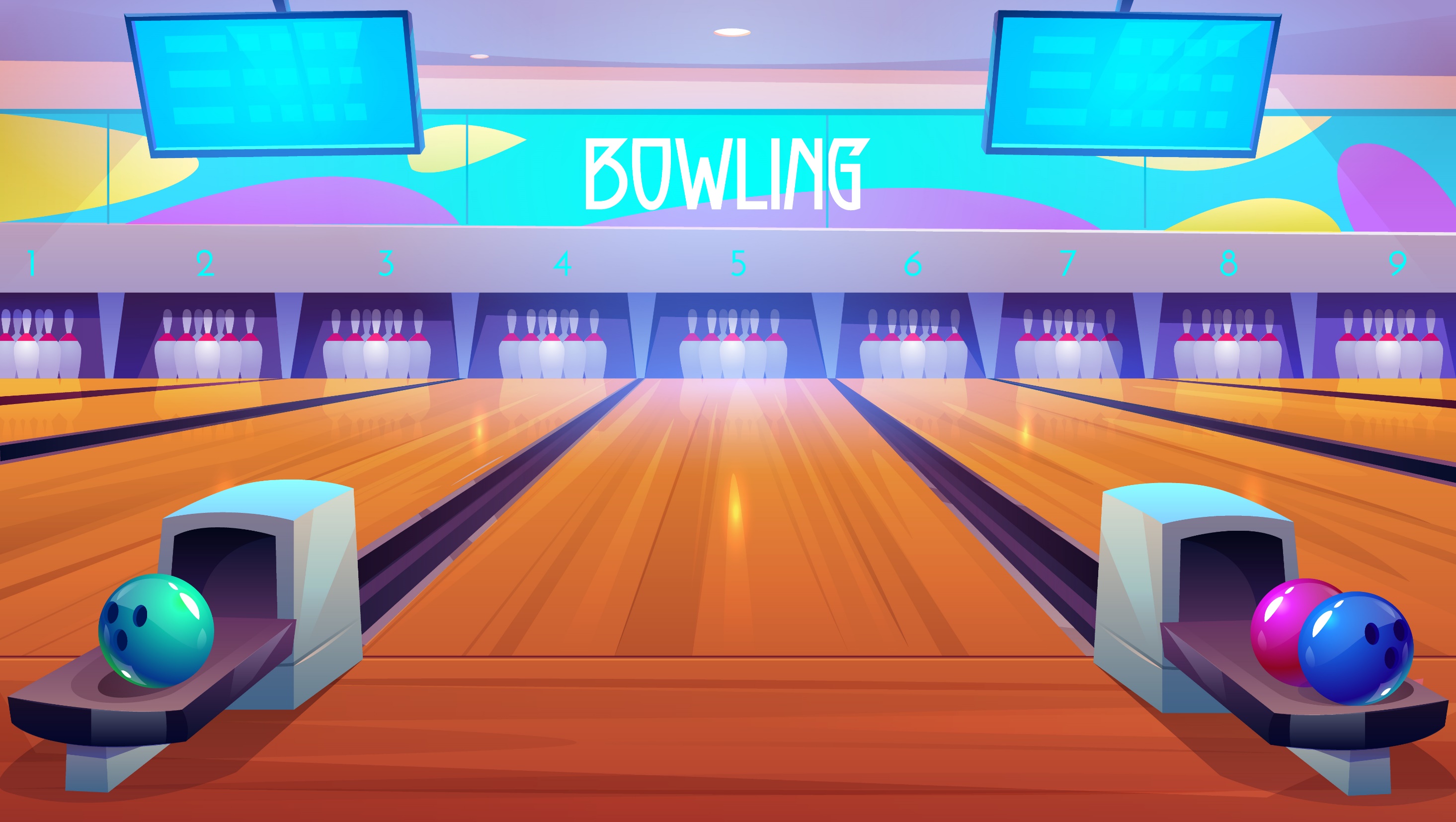 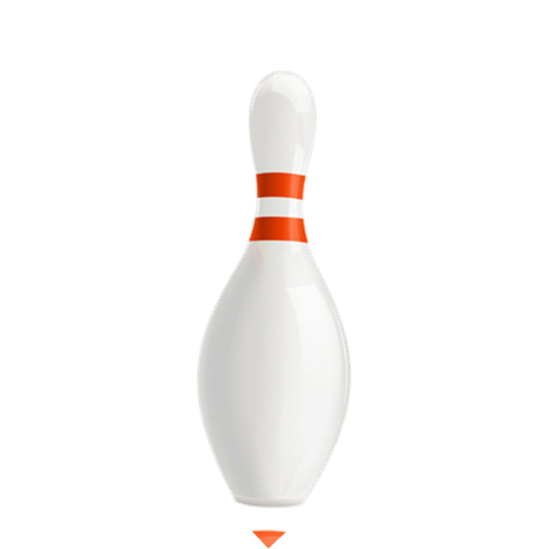 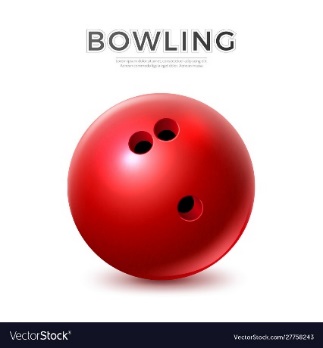 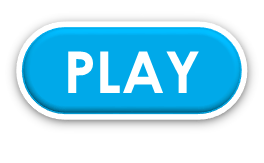 [Speaker Notes: Ms Huyền Phạm - 0936.082.789 – YOUTUBE: MsPham.  Facebook: Dạy và học cùng công nghệ.]
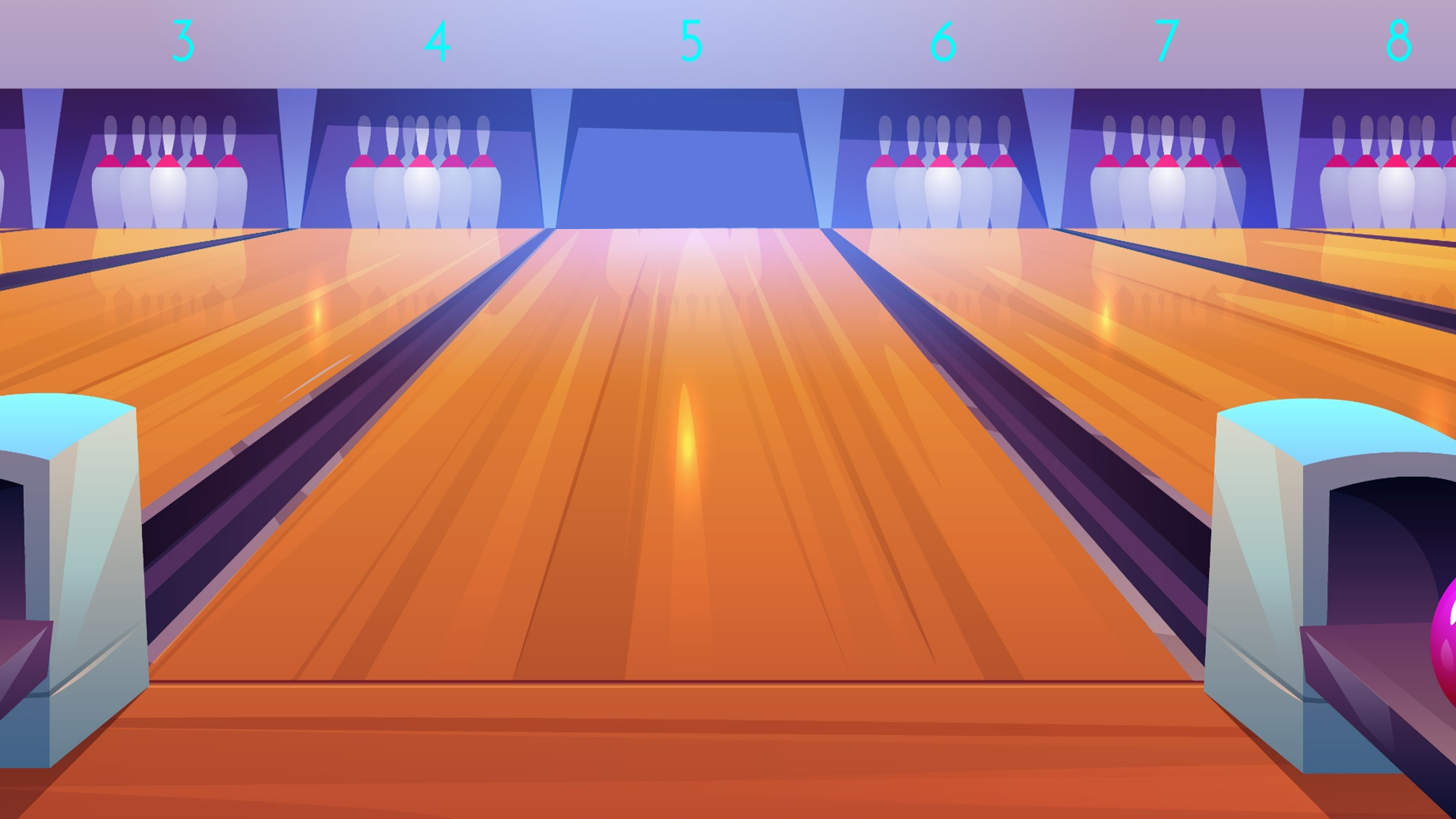 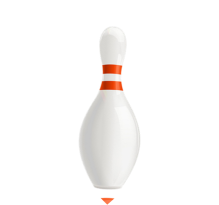 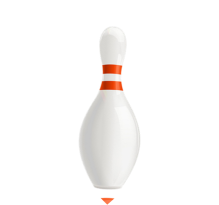 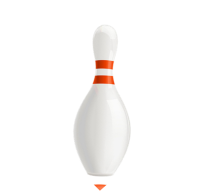 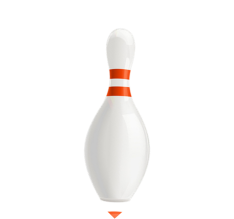 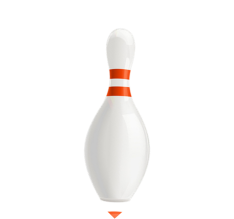 I think I'll explore 
the caves.
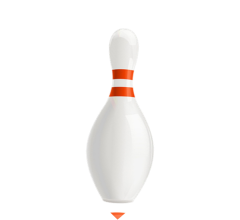 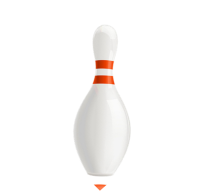 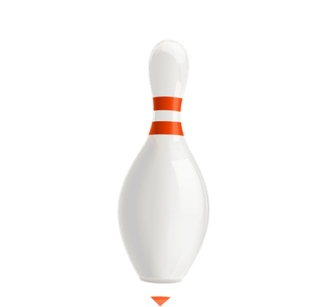 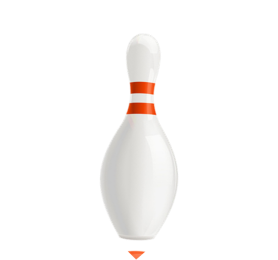 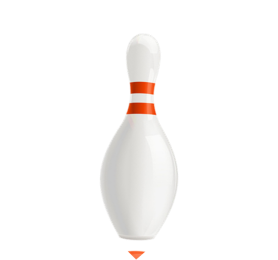 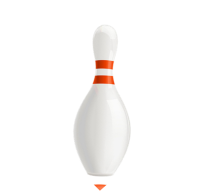 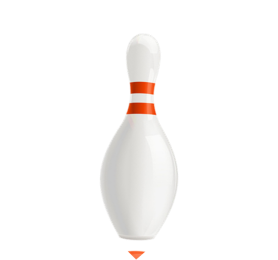 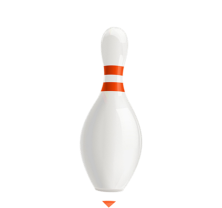 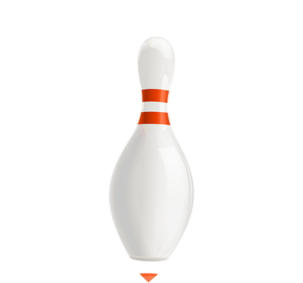 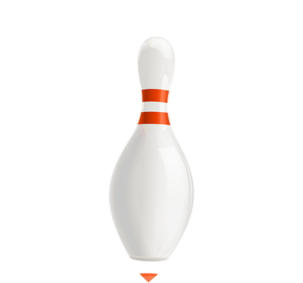 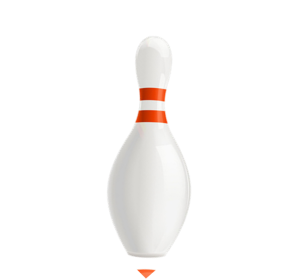 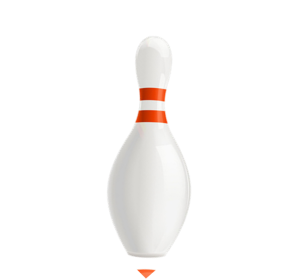 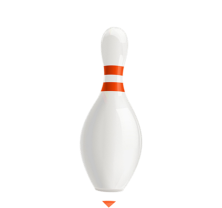 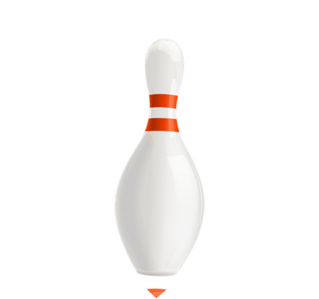 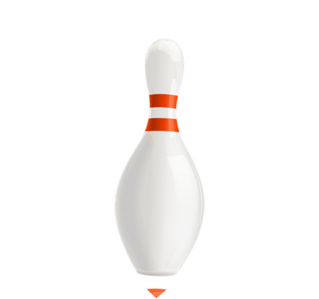 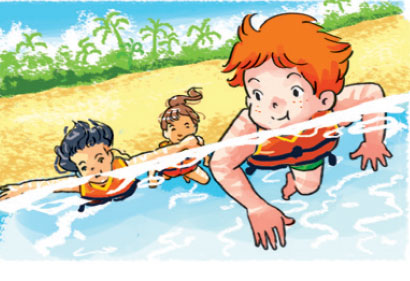 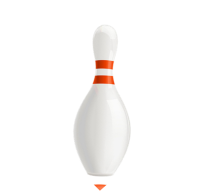 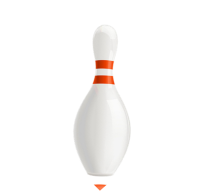 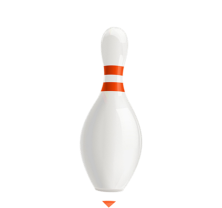 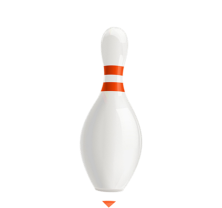 I think I'll swim 
in the sea.
I think I'll take a boat trip around the islands
What will you do at Ha Long Bay?
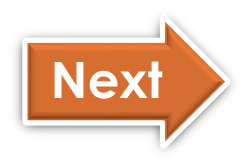 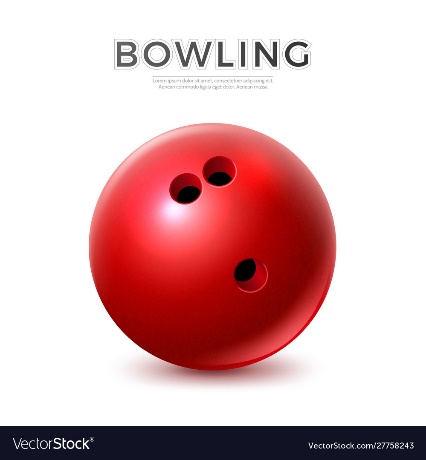 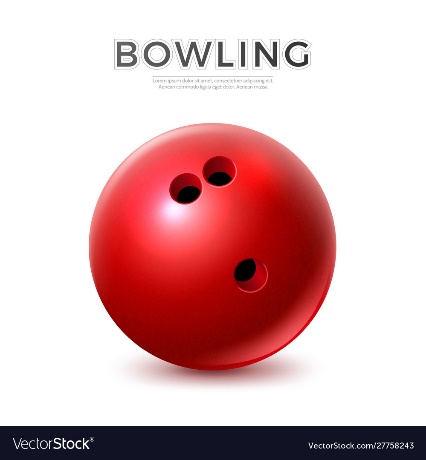 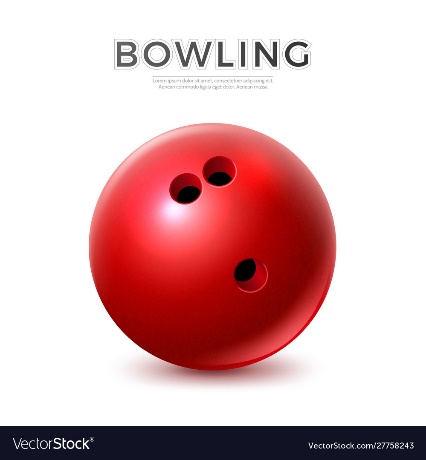 Next
[Speaker Notes: Ms Huyền Phạm - 0936.082.789 – YOUTUBE: MsPham.  Facebook: Dạy và học cùng công nghệ.]
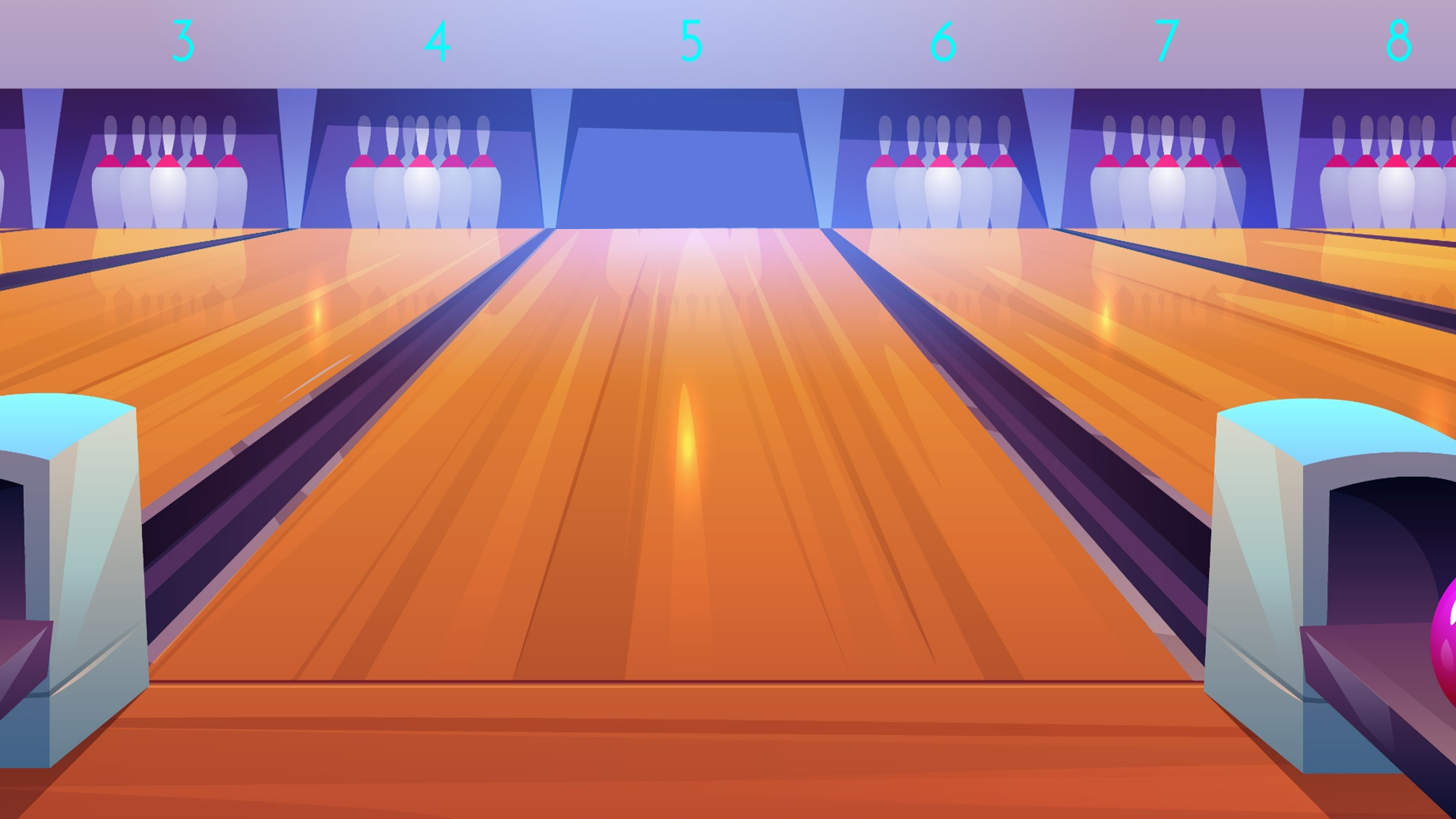 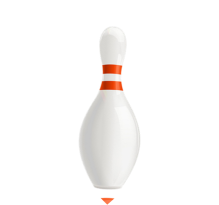 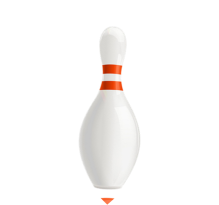 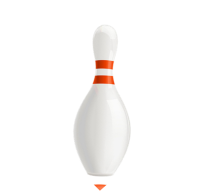 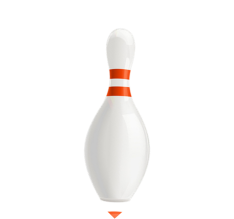 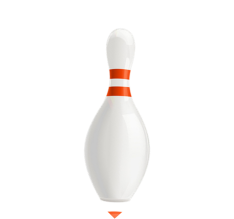 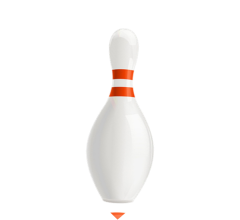 I may take a boat trip around the islands.
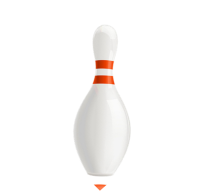 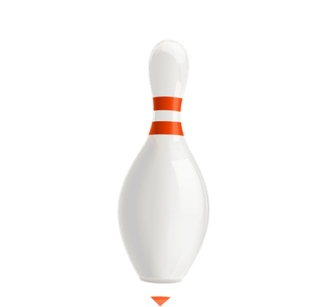 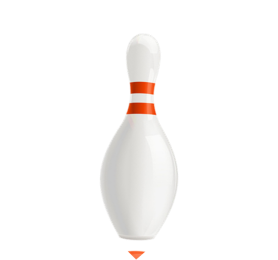 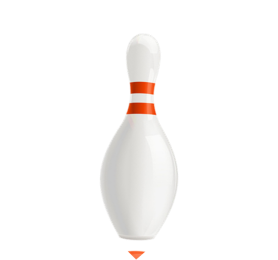 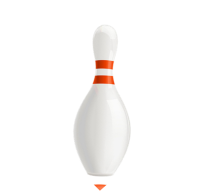 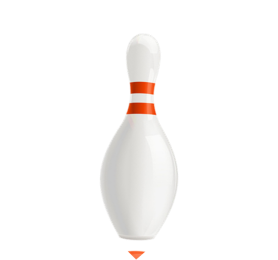 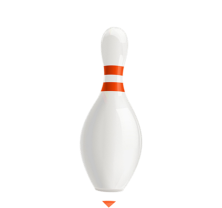 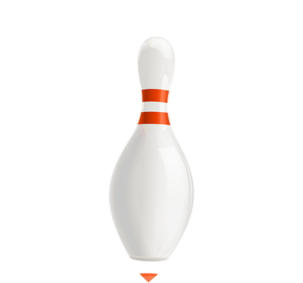 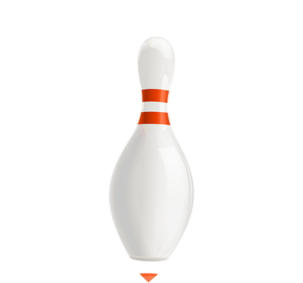 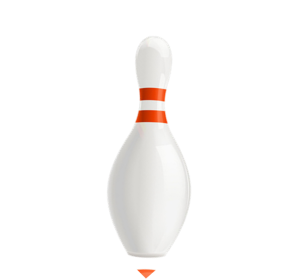 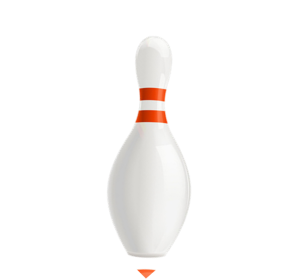 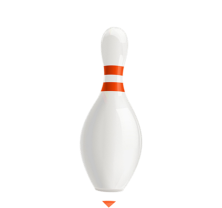 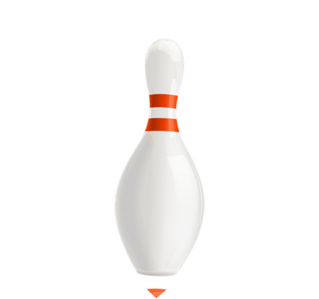 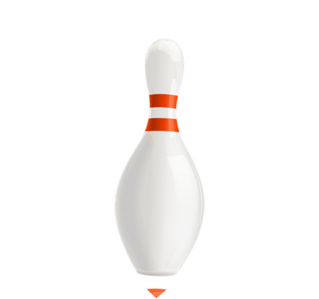 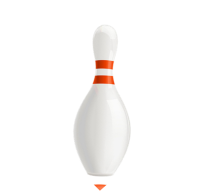 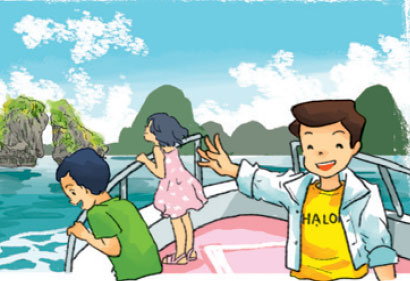 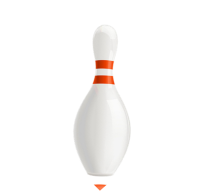 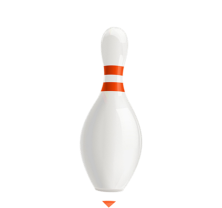 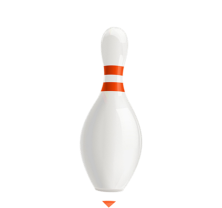 I think I'll explore 
the caves.
explore 
the caves
swim 
in the sea
I may build sandcastles.
What will you do at Ha Long Bay?
I don't know. ______
take a boat trip 
around the islands
build sandcastles 
on the beach
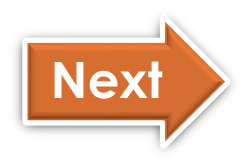 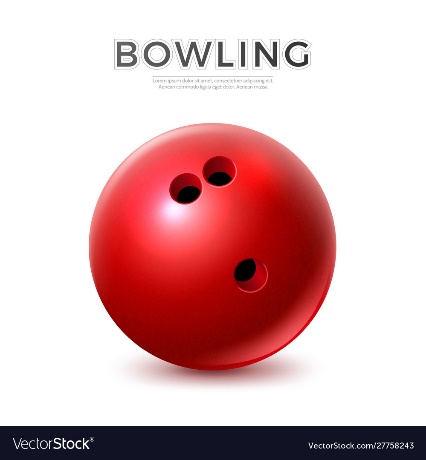 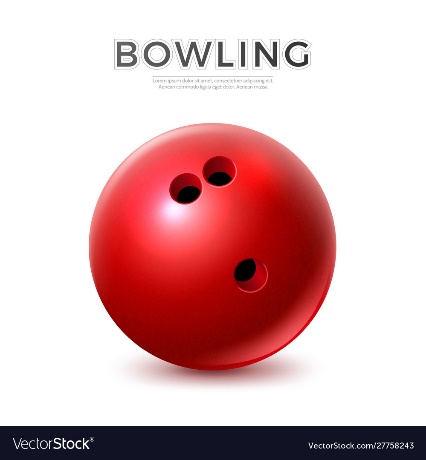 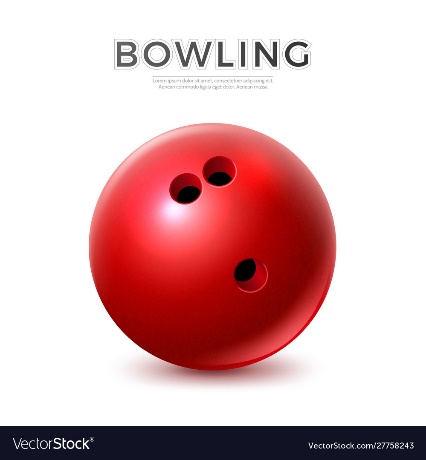 Next
[Speaker Notes: Ms Huyền Phạm - 0936.082.789 – YOUTUBE: MsPham.  Facebook: Dạy và học cùng công nghệ.]
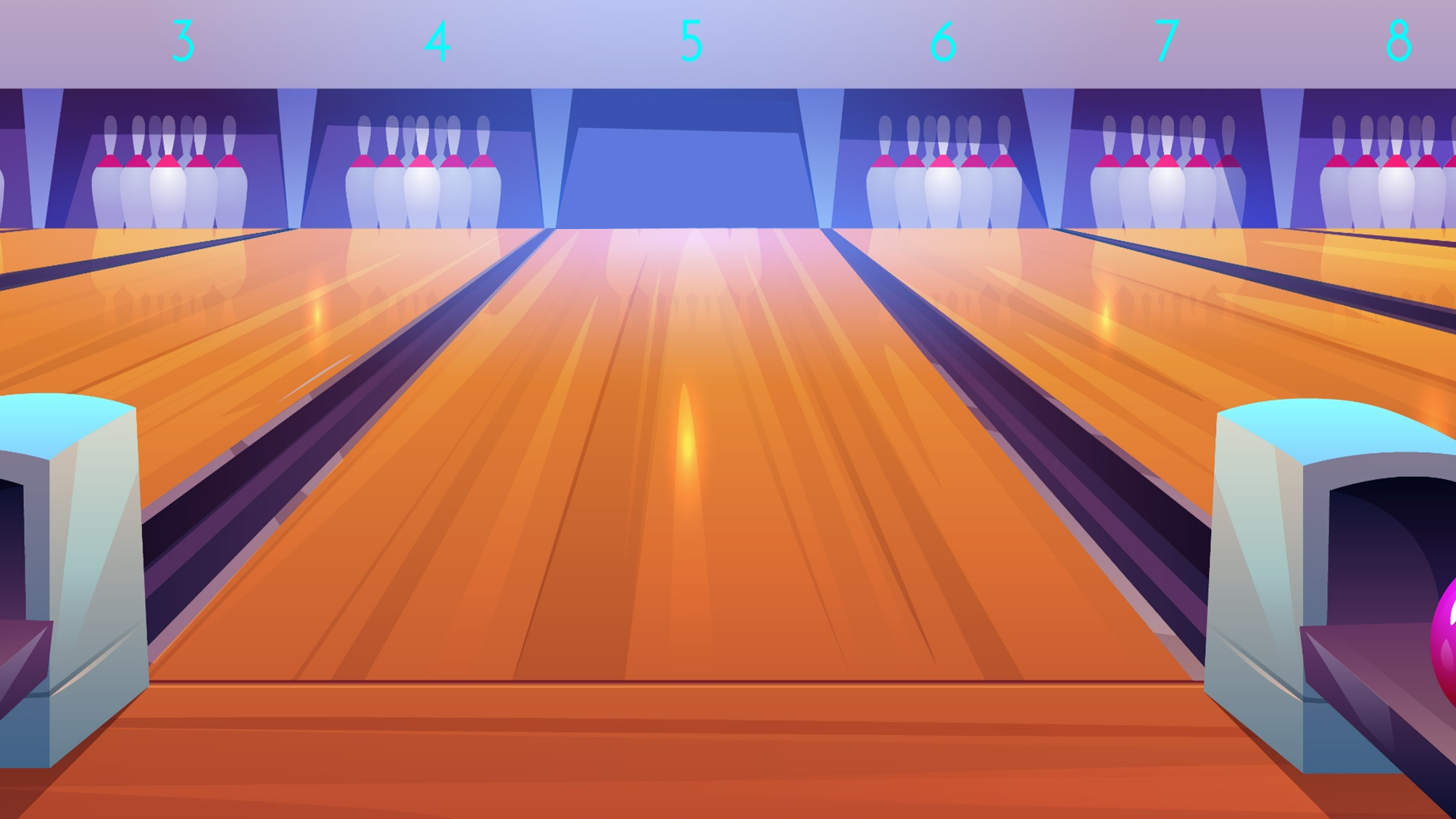 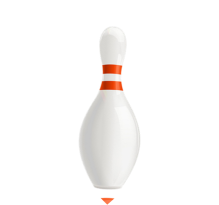 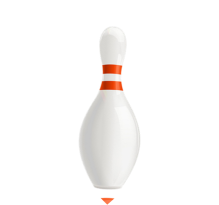 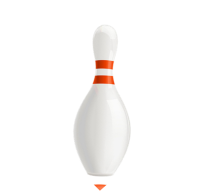 I think I'll ate seafood.
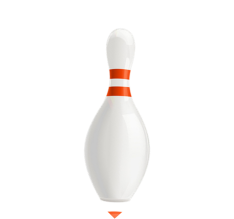 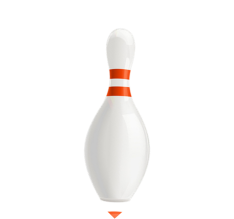 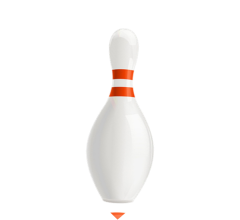 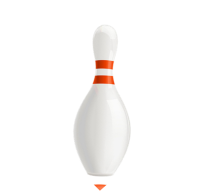 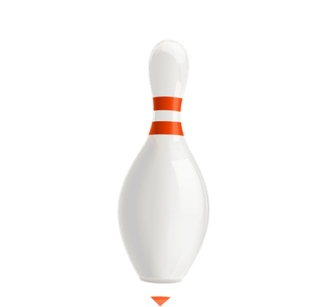 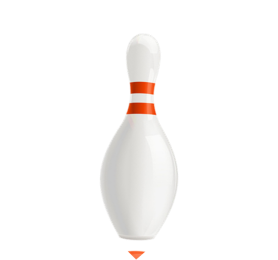 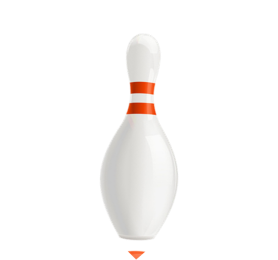 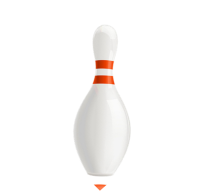 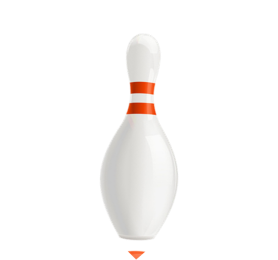 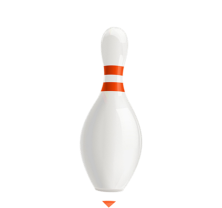 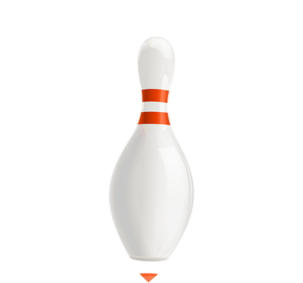 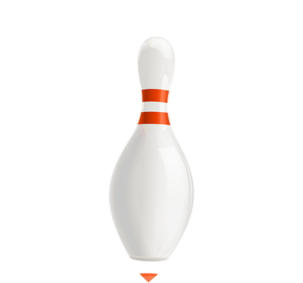 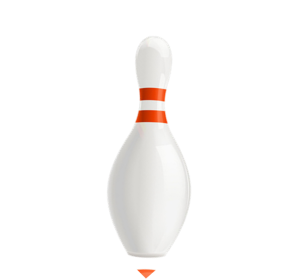 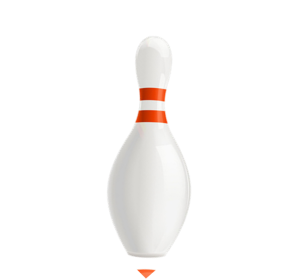 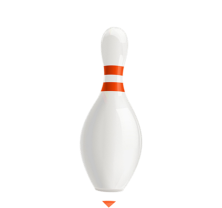 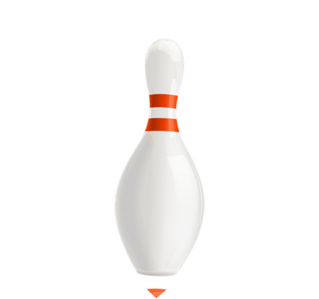 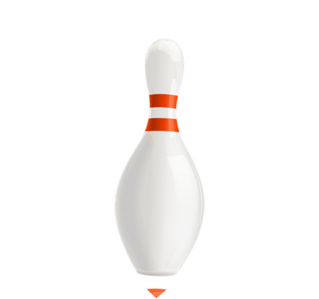 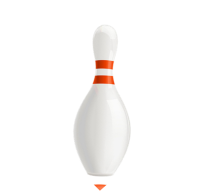 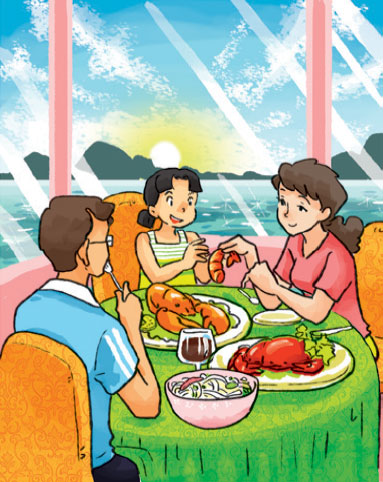 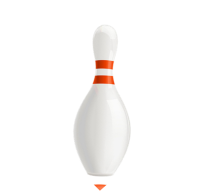 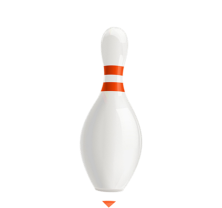 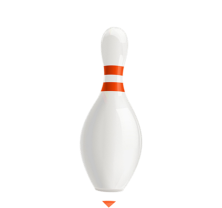 I think I'll eat seafood.
I think I'll eats seafood.
What will you do at Ha Long Bay?
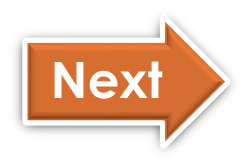 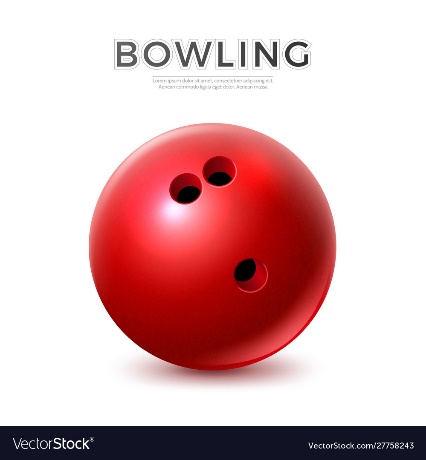 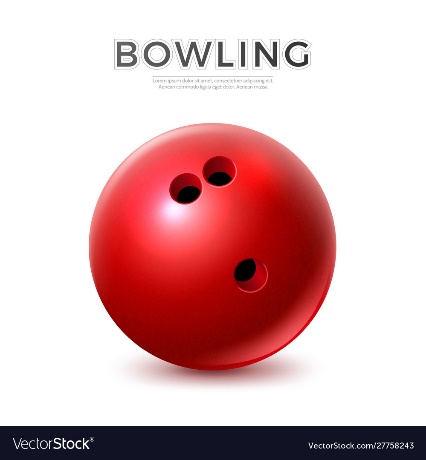 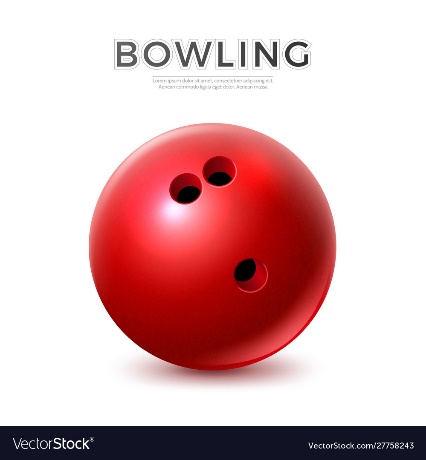 Next
[Speaker Notes: Ms Huyền Phạm - 0936.082.789 – YOUTUBE: MsPham.  Facebook: Dạy và học cùng công nghệ.]
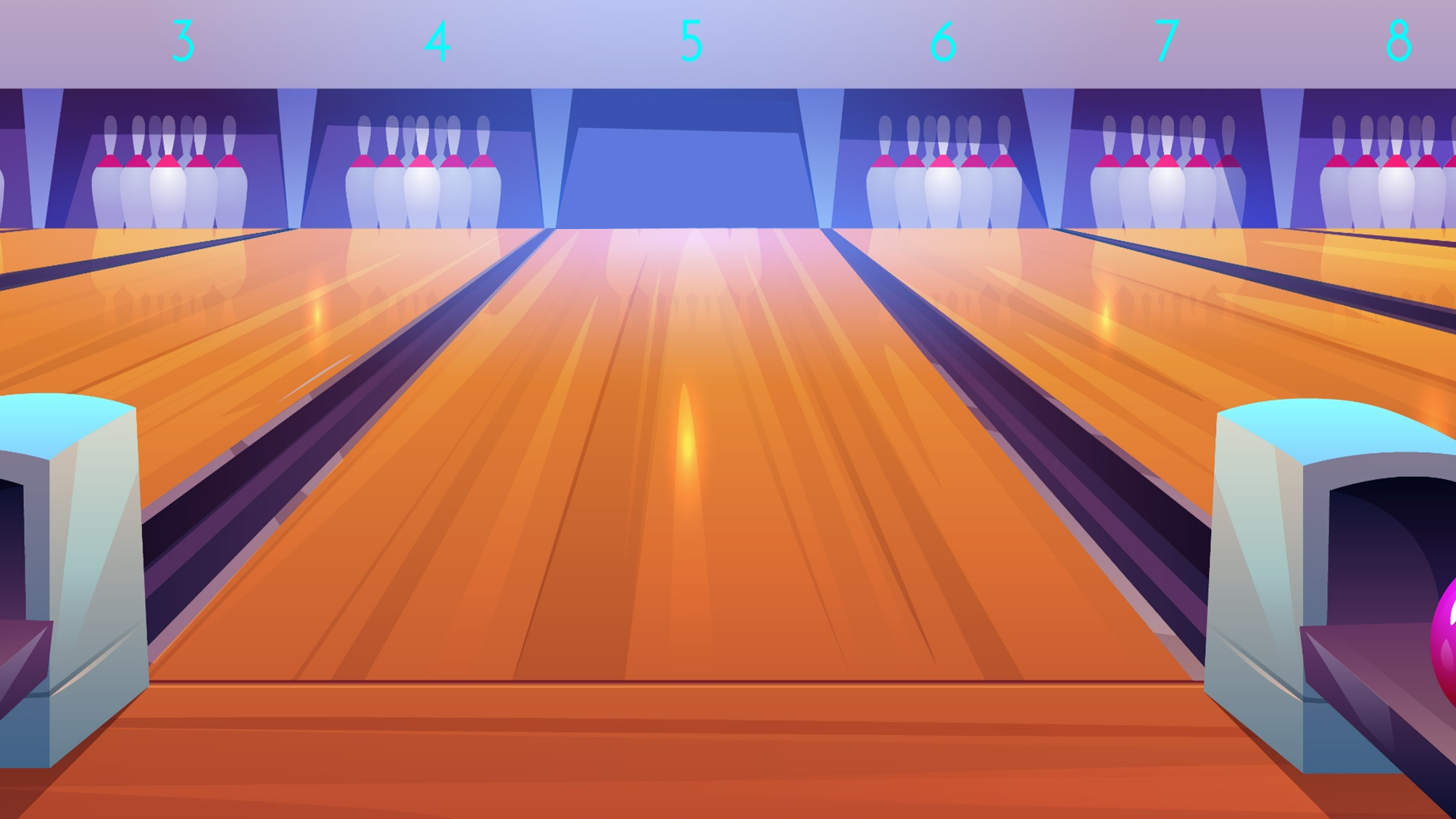 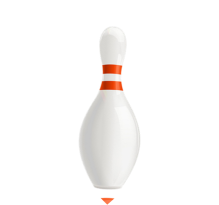 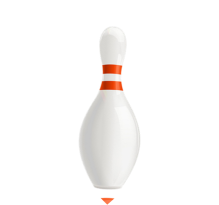 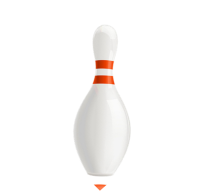 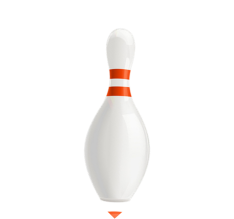 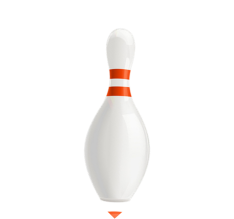 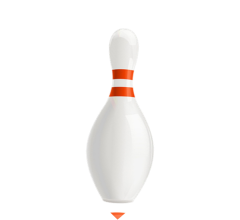 I think I'll explore 
the caves.
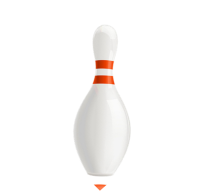 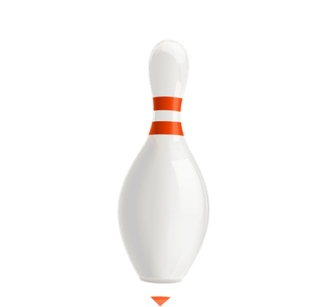 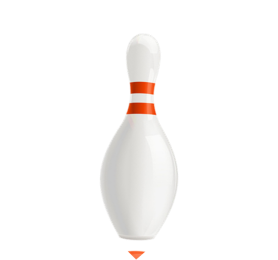 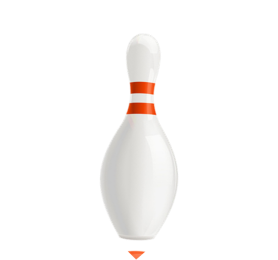 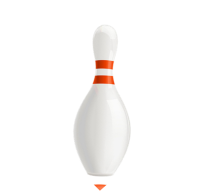 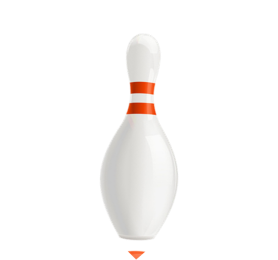 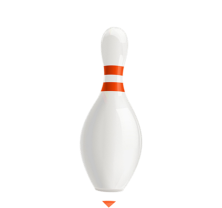 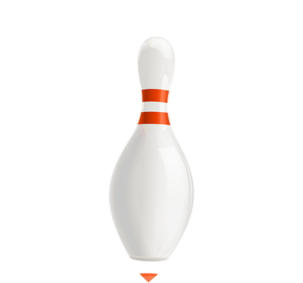 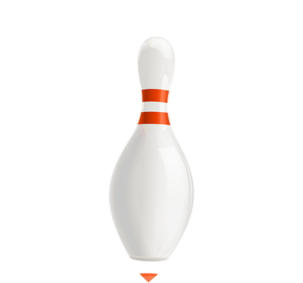 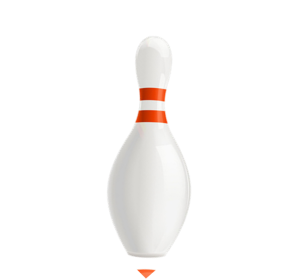 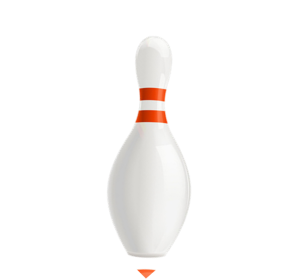 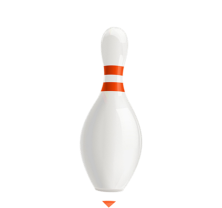 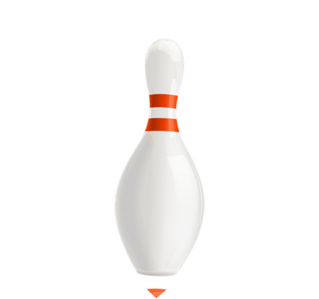 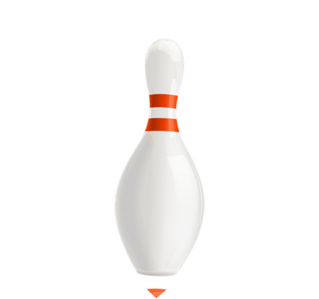 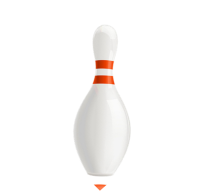 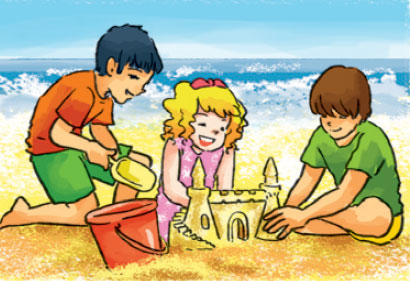 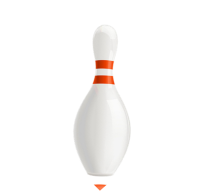 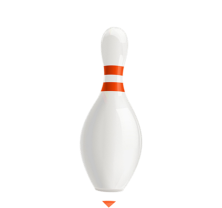 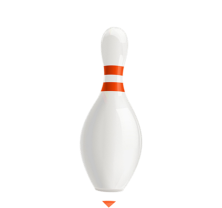 I think I'll take a boat trip around the islands.
I think I'll build sandcastles 
on the beach.
What will you do at Ha Long Bay?
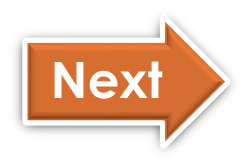 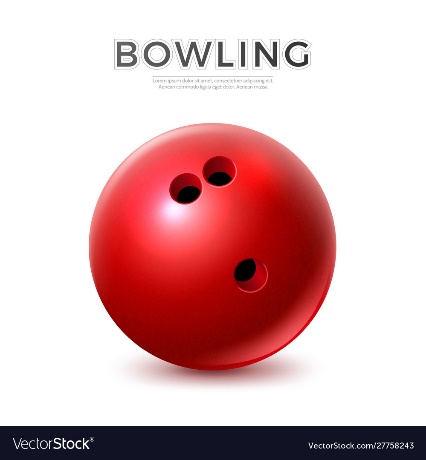 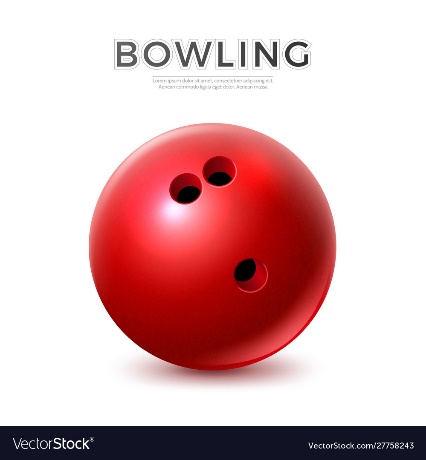 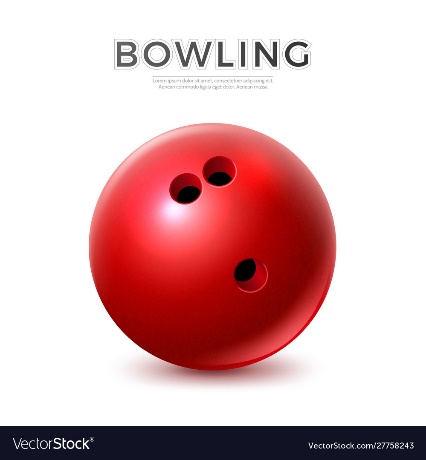 Next
[Speaker Notes: Ms Huyền Phạm - 0936.082.789 – YOUTUBE: MsPham.  Facebook: Dạy và học cùng công nghệ.]
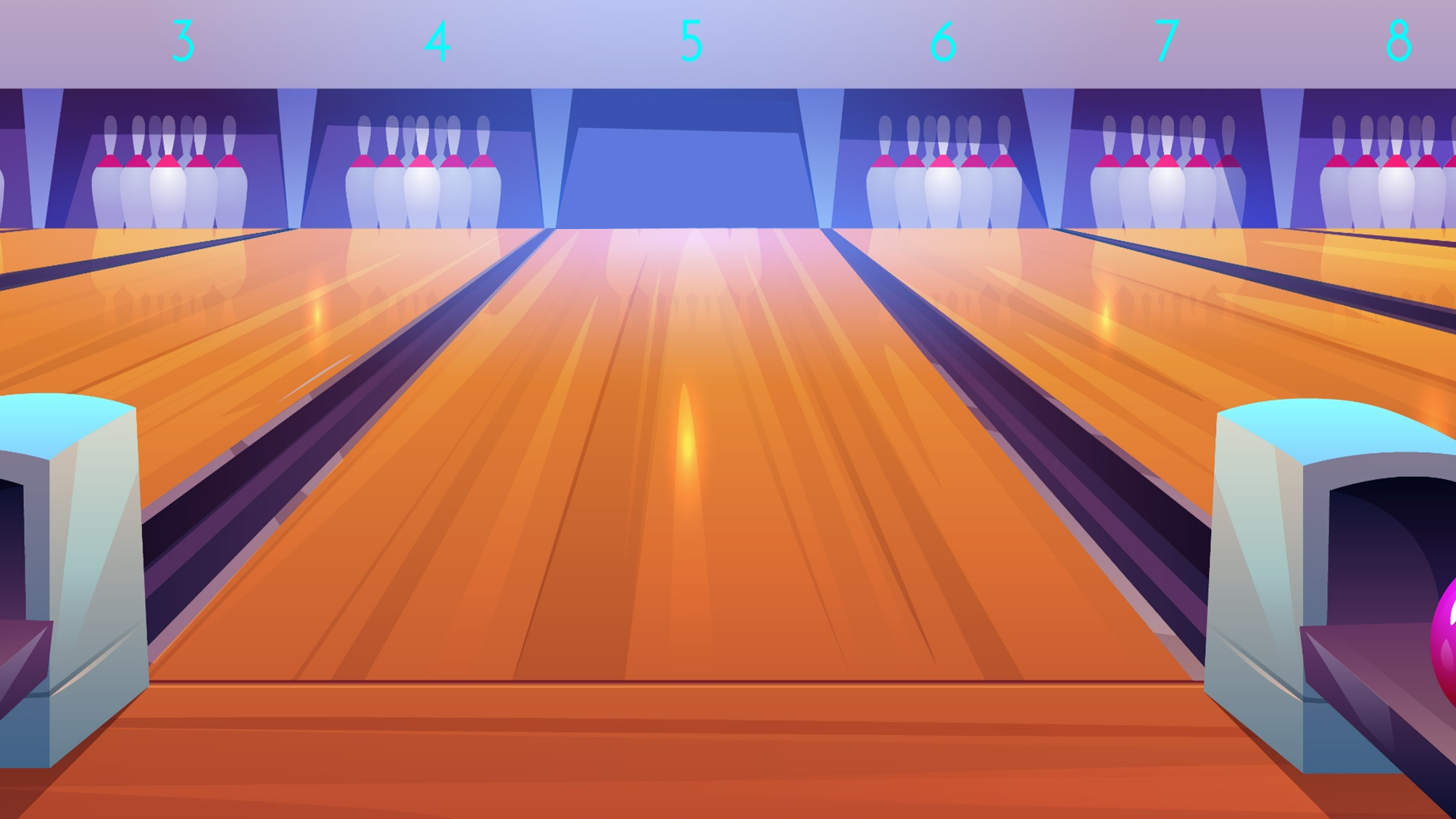 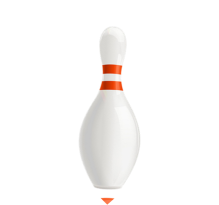 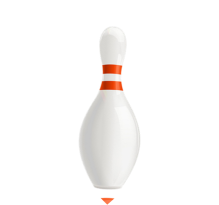 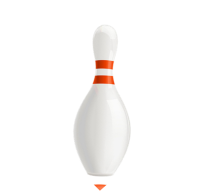 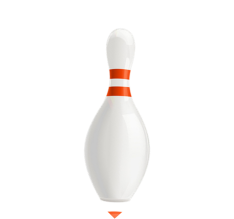 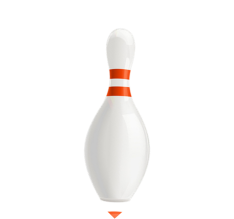 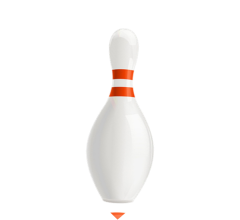 I don't know. I may
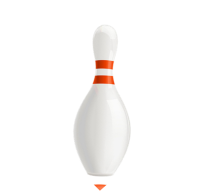 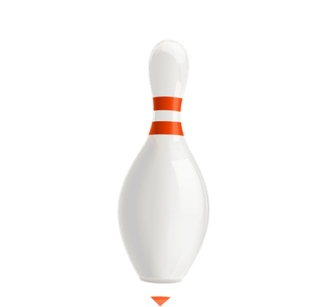 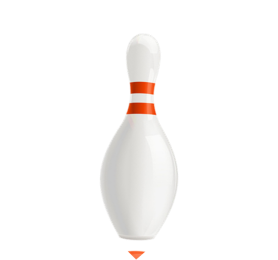 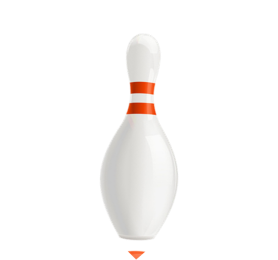 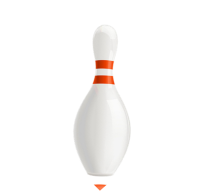 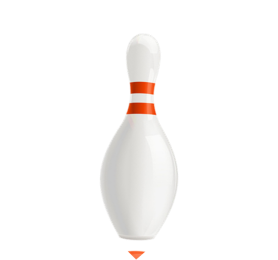 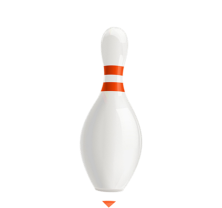 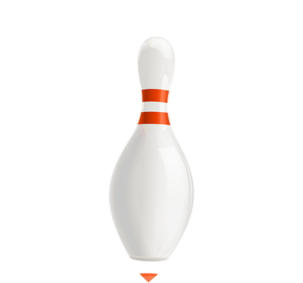 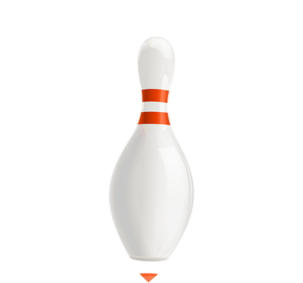 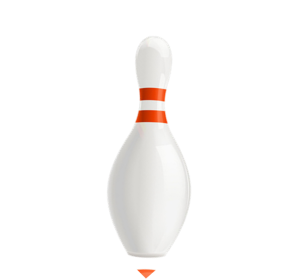 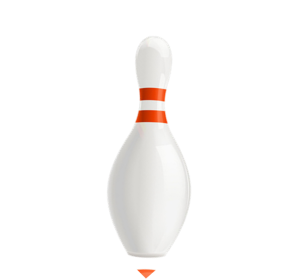 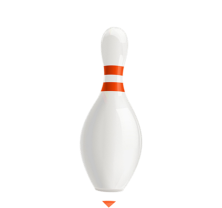 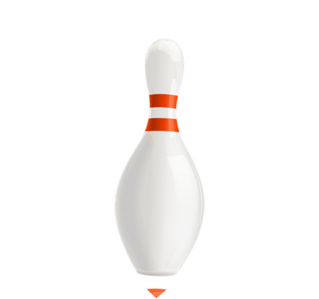 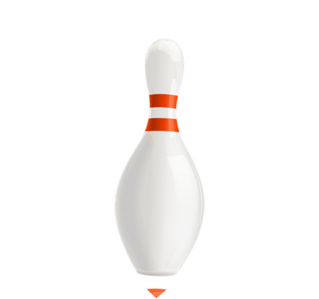 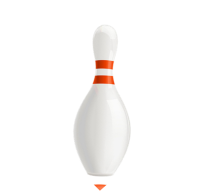 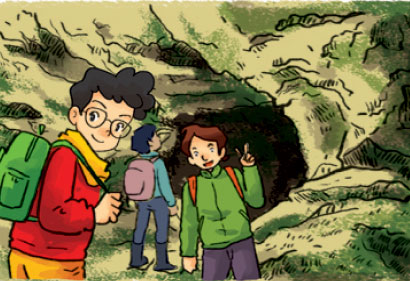 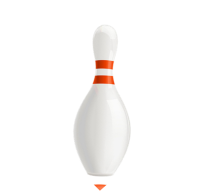 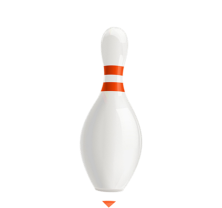 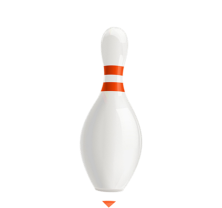 I don't know. I did
What will you do at Ha Long Bay? 
_________ explore 
the caves.
I don't know. I my
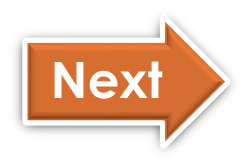 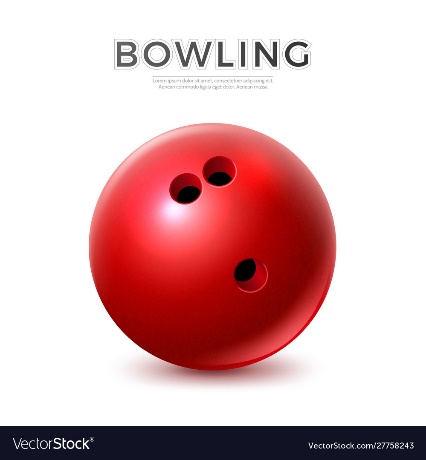 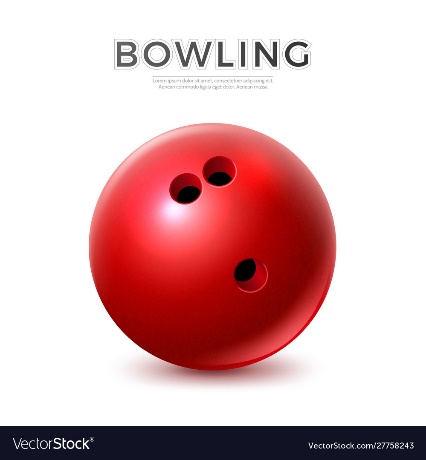 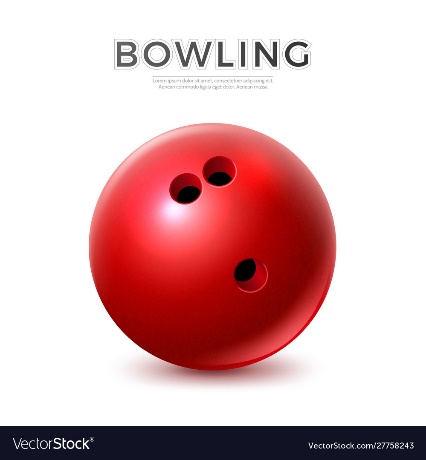 [Speaker Notes: Ms Huyền Phạm - 0936.082.789 – YOUTUBE: MsPham.  Facebook: Dạy và học cùng công nghệ.]
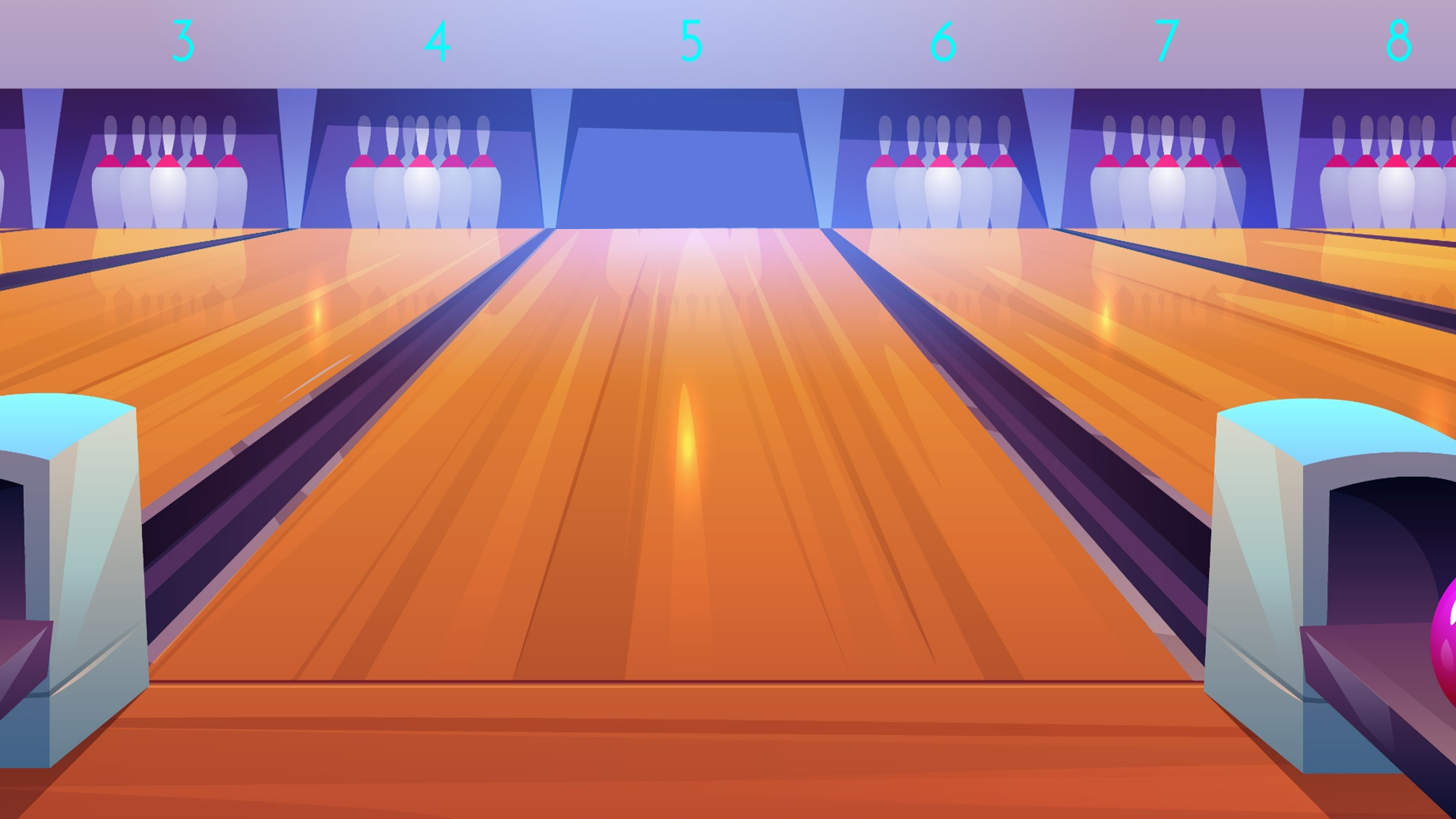 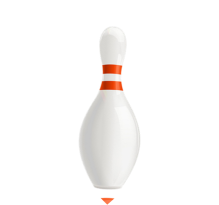 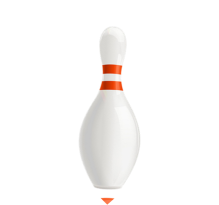 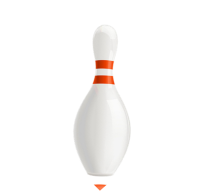 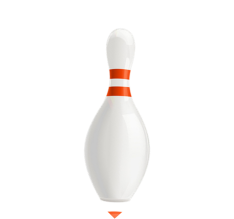 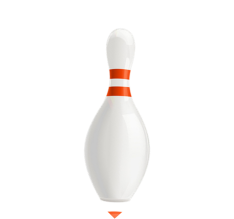 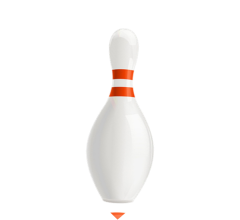 I don’t know. I may sang and danced.
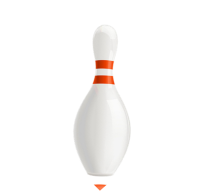 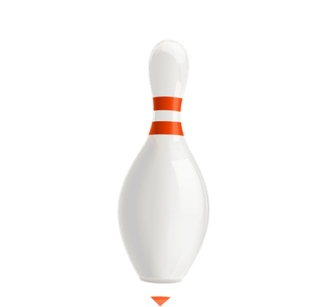 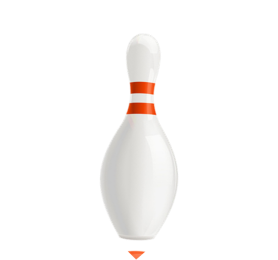 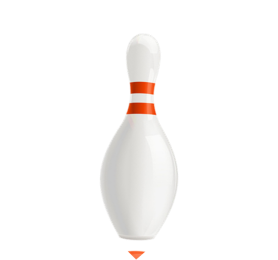 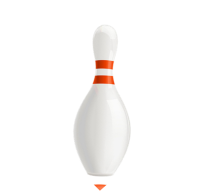 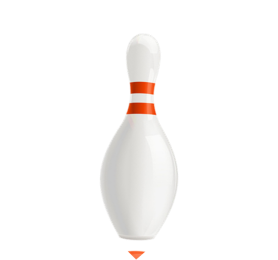 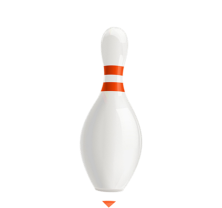 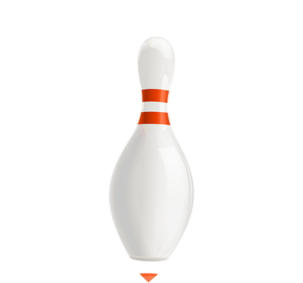 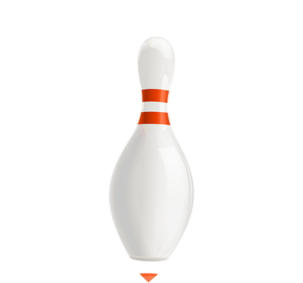 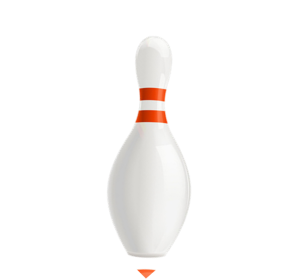 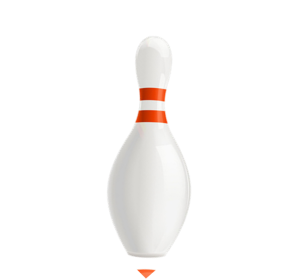 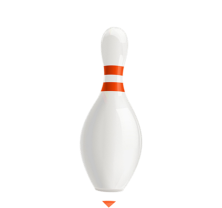 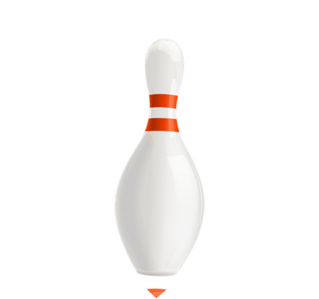 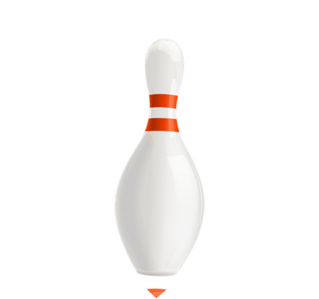 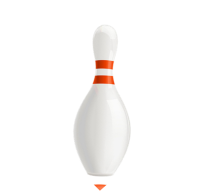 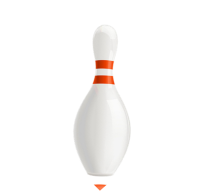 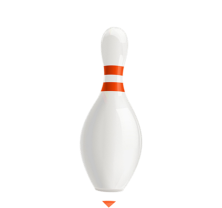 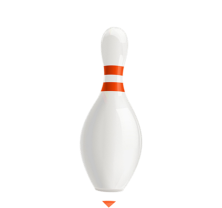 I don’t know. I sang and danced.
What will you do at Ha Long Bay?
I don’t know. I may sing and dance.
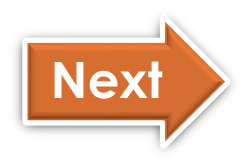 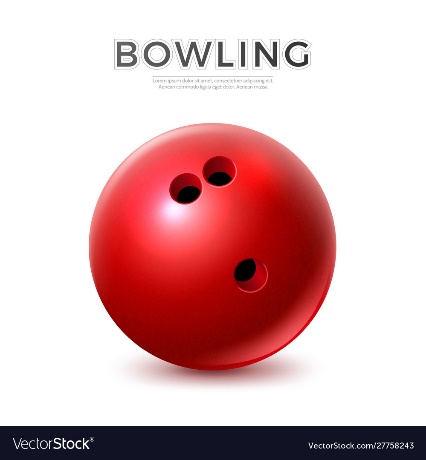 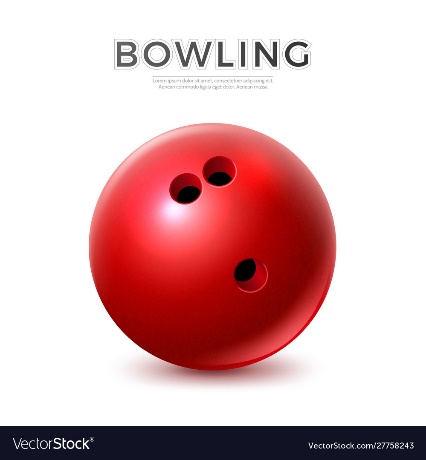 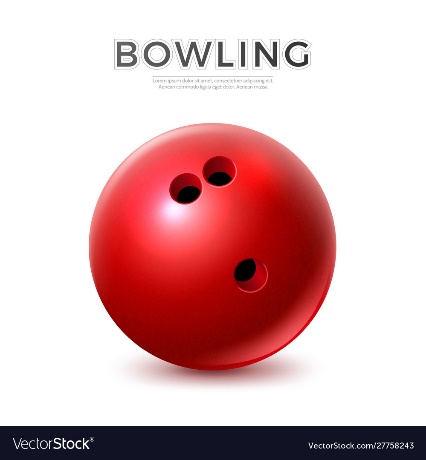 Next
[Speaker Notes: Ms Huyền Phạm - 0936.082.789 – YOUTUBE: MsPham.  Facebook: Dạy và học cùng công nghệ.]
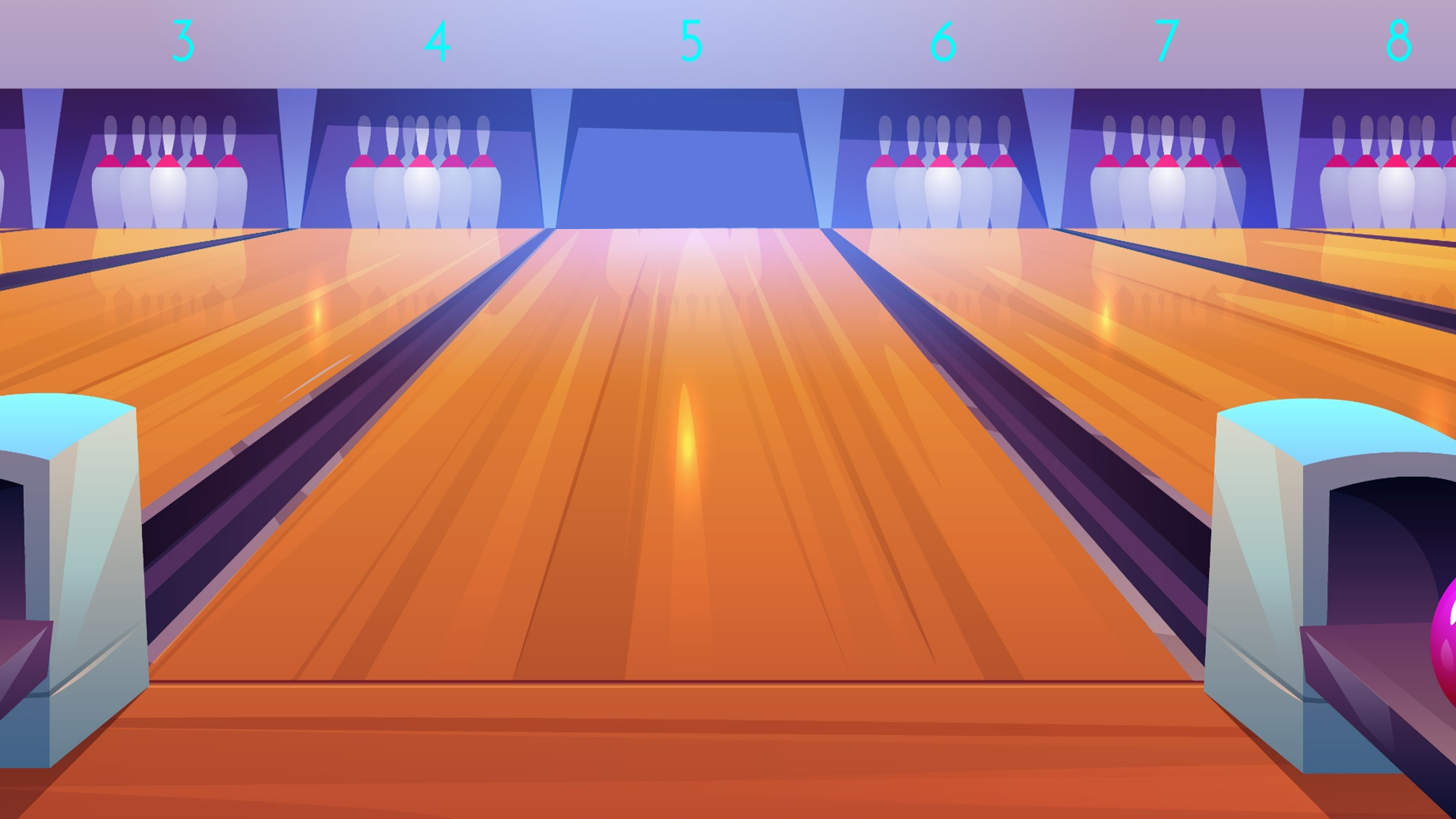 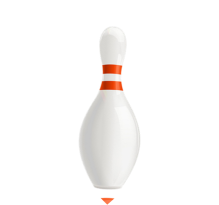 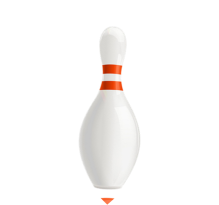 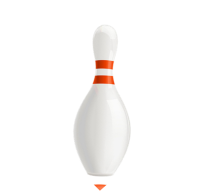 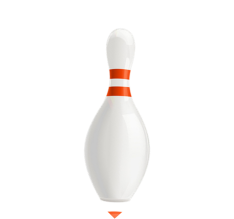 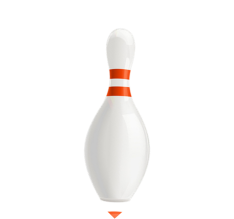 I don’t know. I may explore the cave.
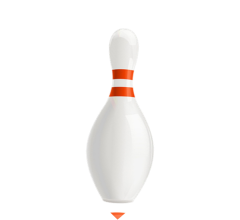 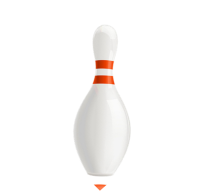 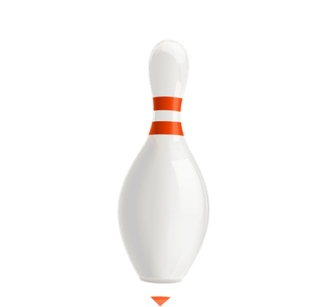 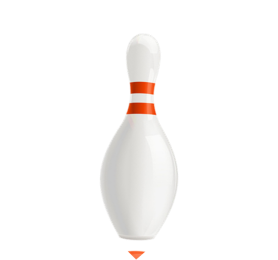 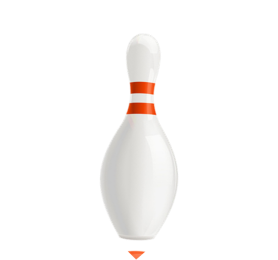 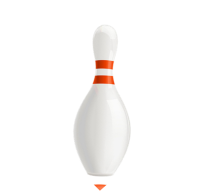 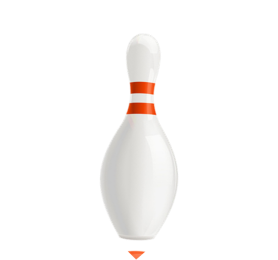 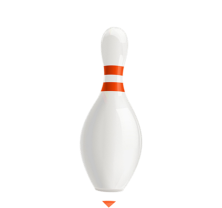 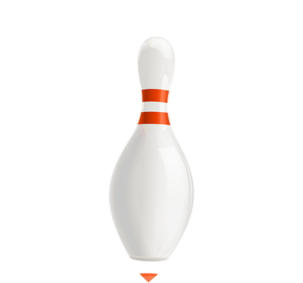 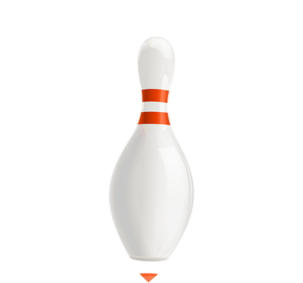 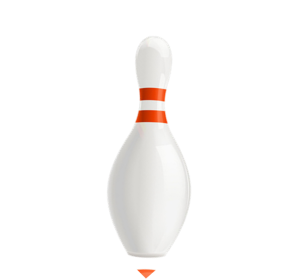 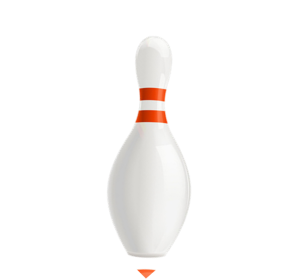 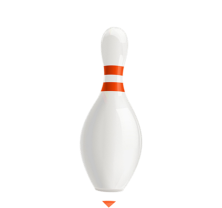 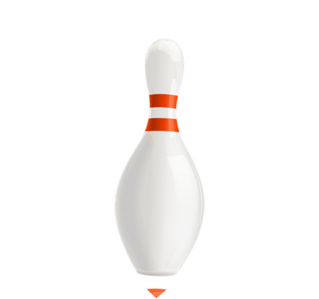 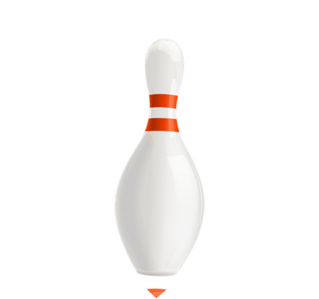 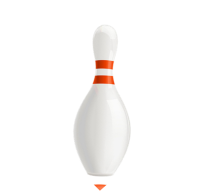 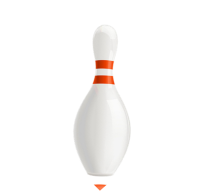 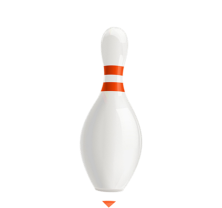 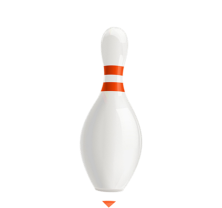 I don’t know. I may explored the cave.
What will you do at Ha Long Bay?
I don’t know. I may explores the cave.
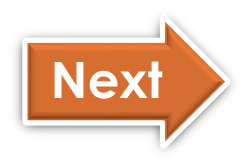 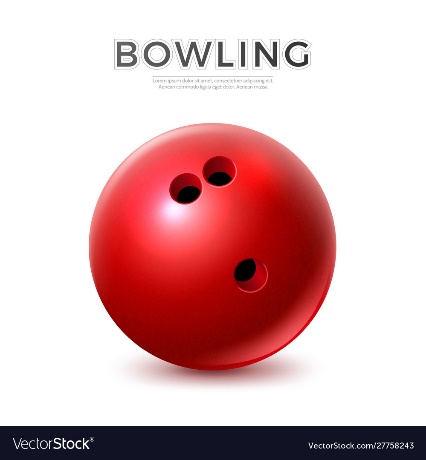 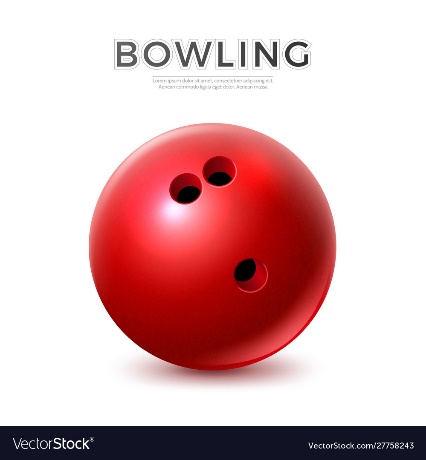 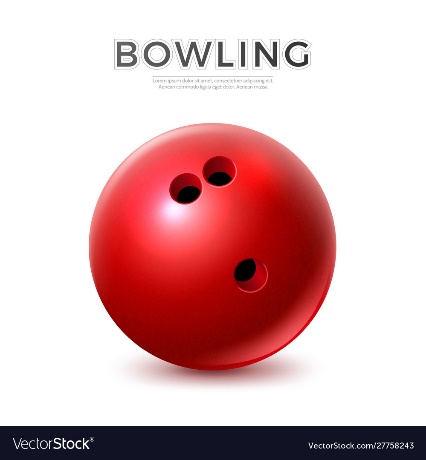 Next
[Speaker Notes: Ms Huyền Phạm - 0936.082.789 – YOUTUBE: MsPham.  Facebook: Dạy và học cùng công nghệ.]
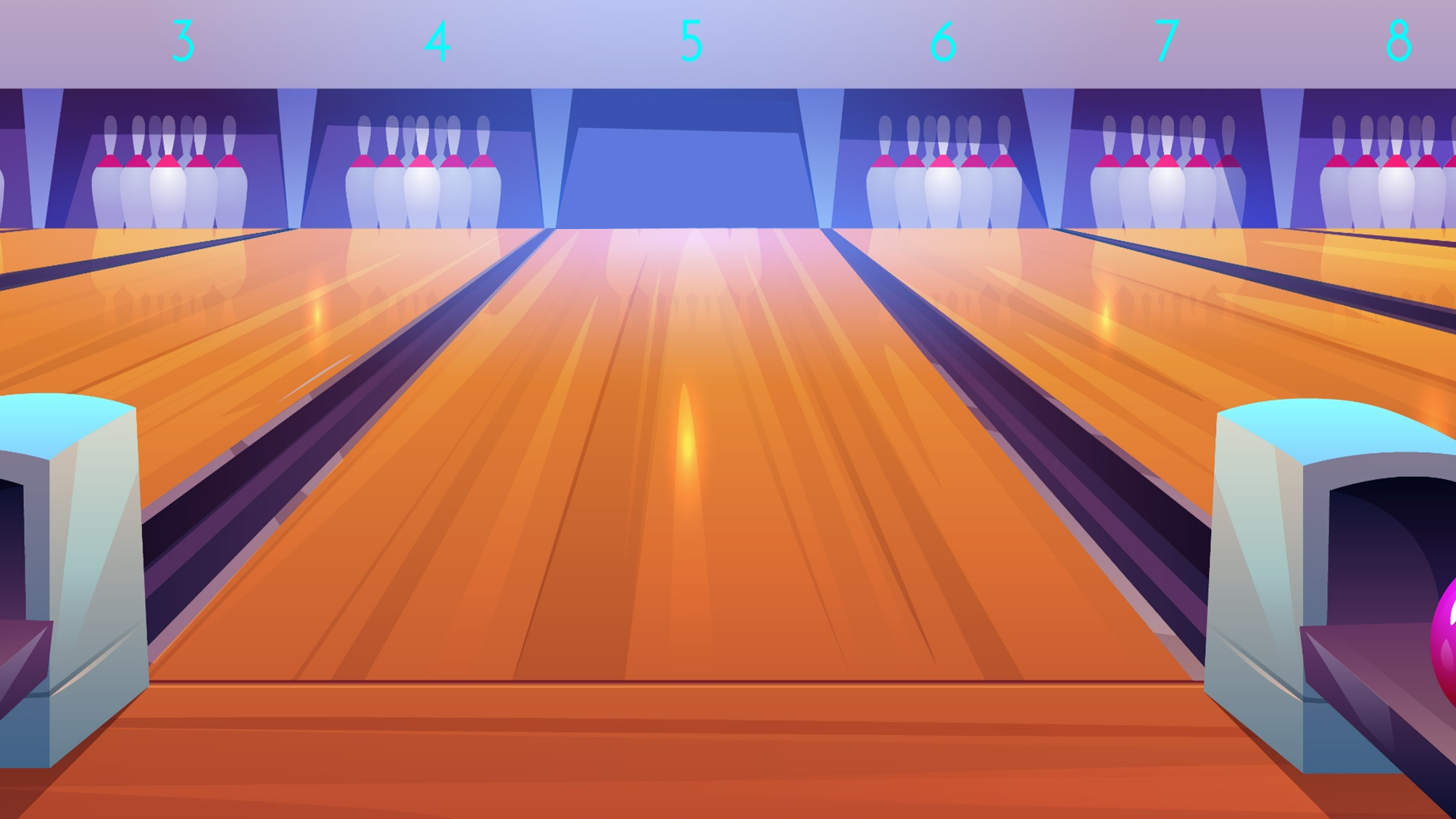 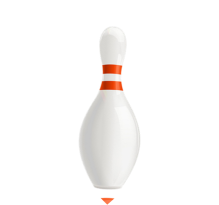 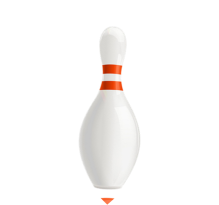 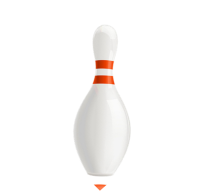 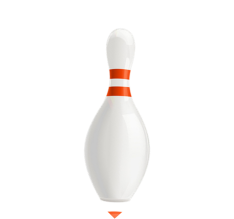 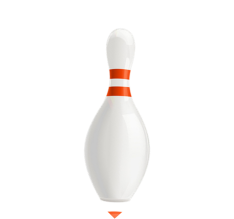 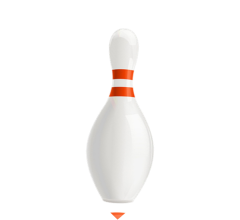 What will you do
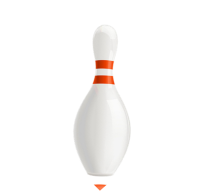 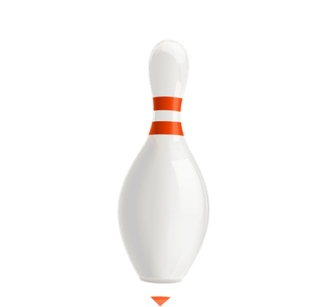 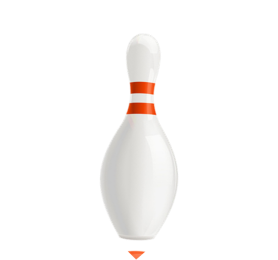 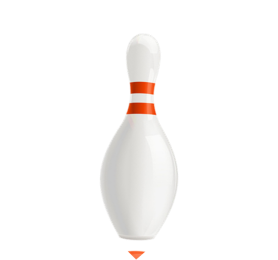 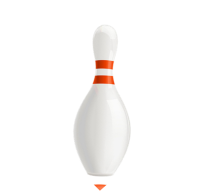 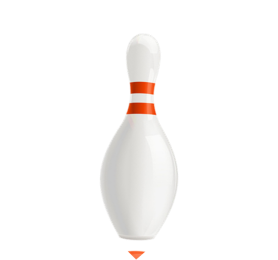 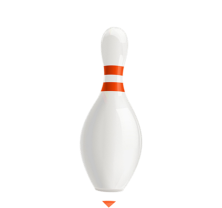 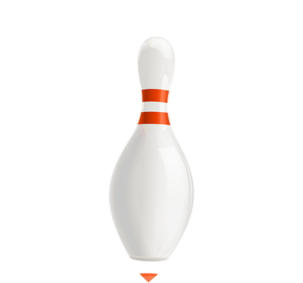 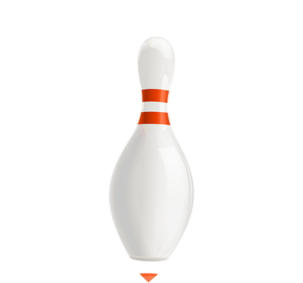 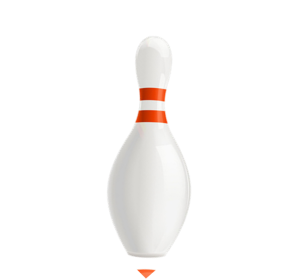 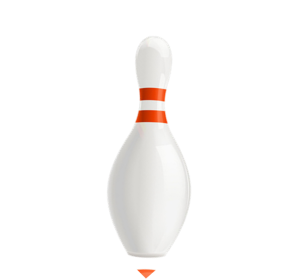 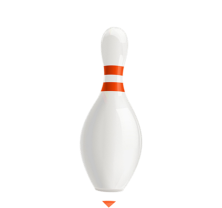 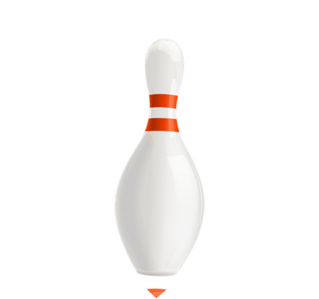 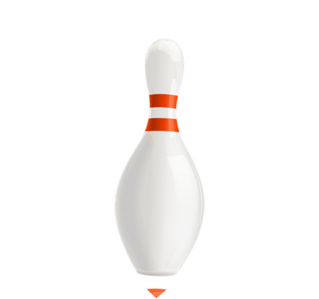 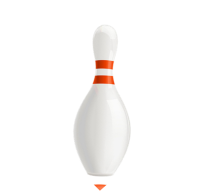 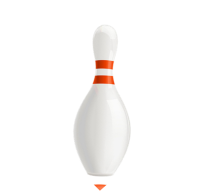 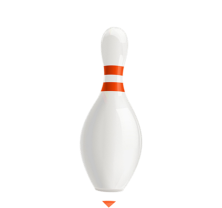 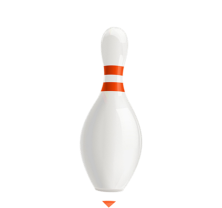 Where will you do
________ in the countryside?
I think I’ll go for a picnic.
When will you do
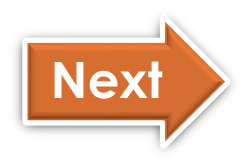 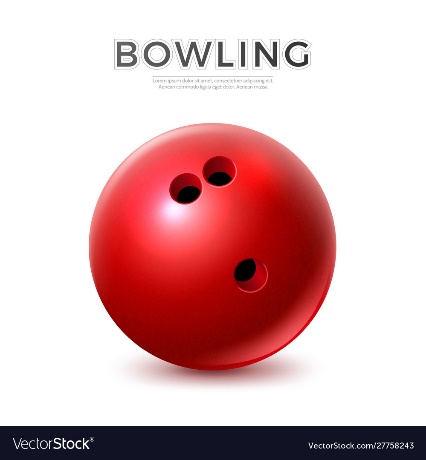 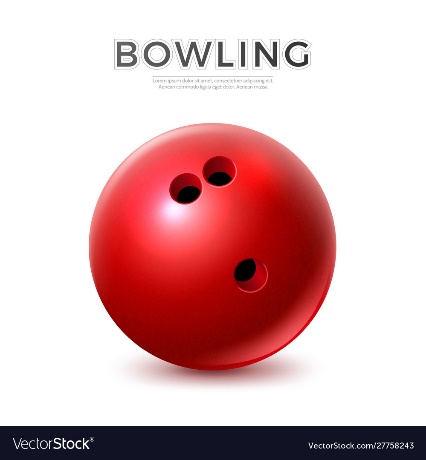 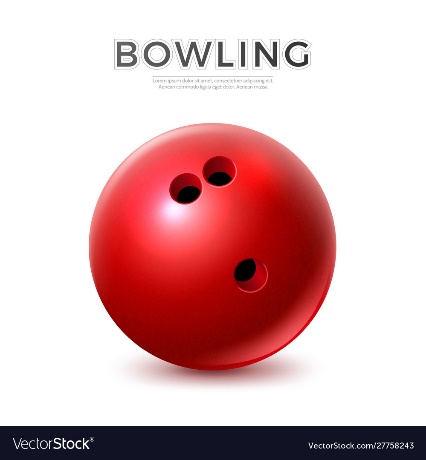 [Speaker Notes: Ms Huyền Phạm - 0936.082.789 – YOUTUBE: MsPham.  Facebook: Dạy và học cùng công nghệ.]
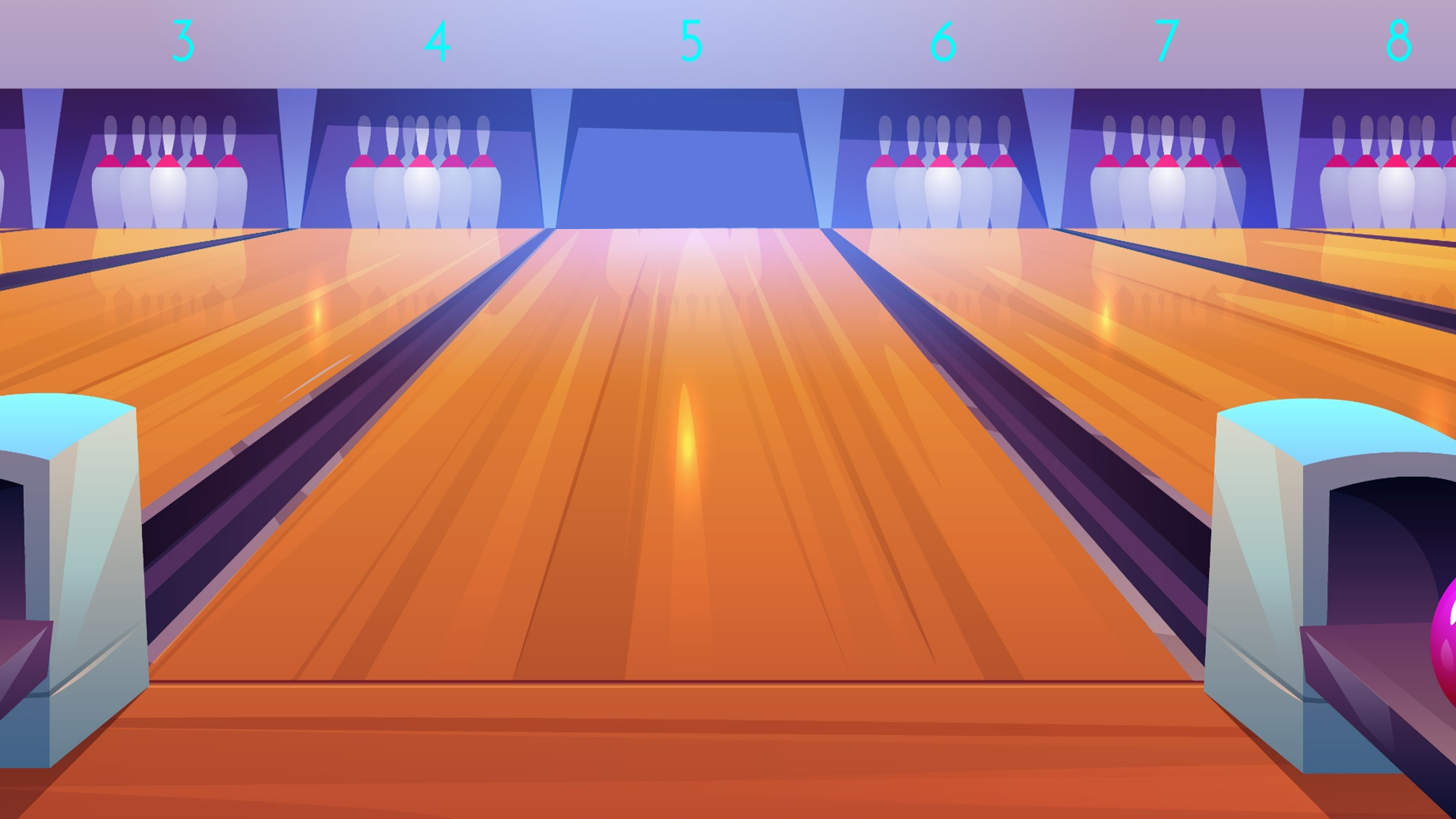 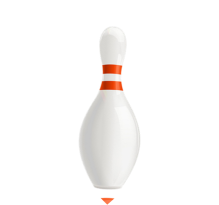 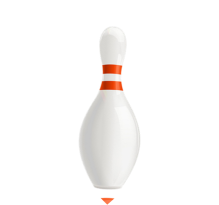 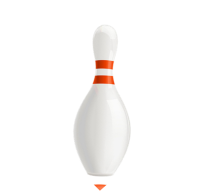 What do you do
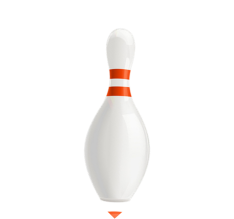 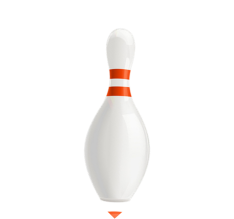 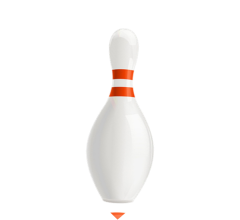 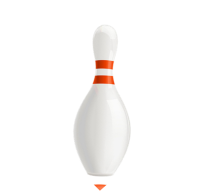 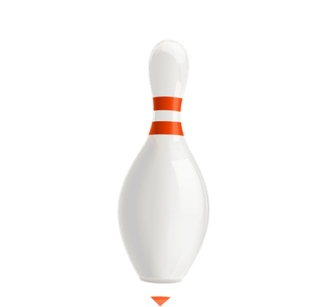 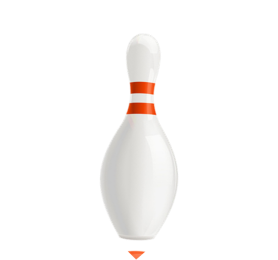 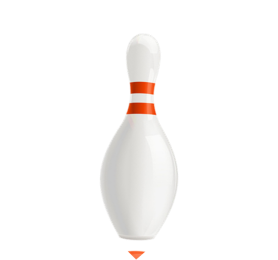 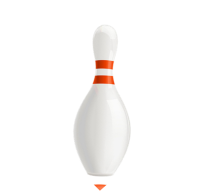 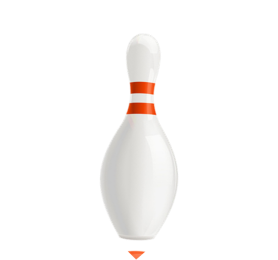 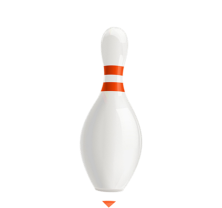 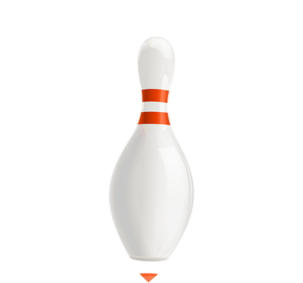 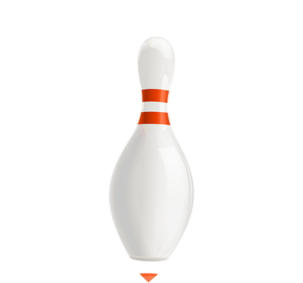 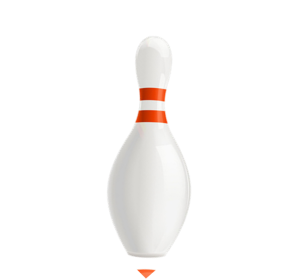 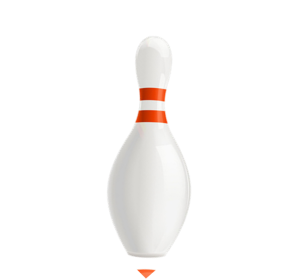 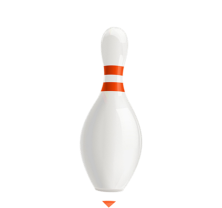 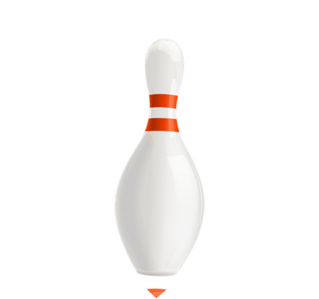 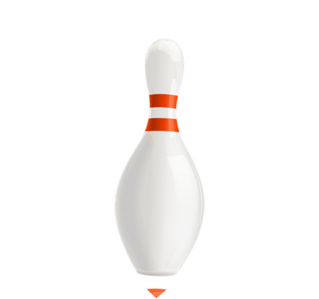 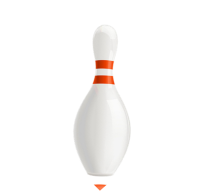 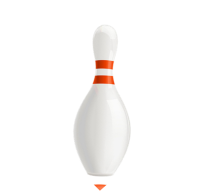 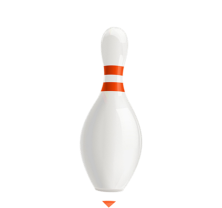 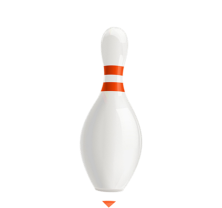 _______at Ha Long Bay?
I think I will take a boat trip around the islands.
What will you do
What did you do
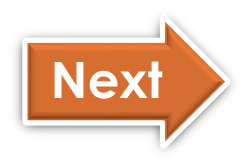 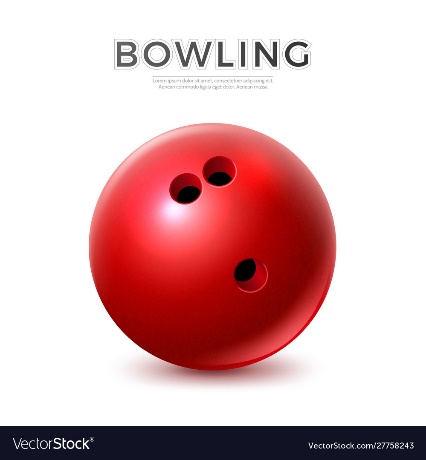 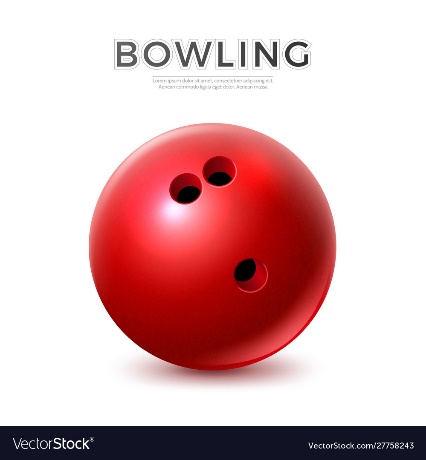 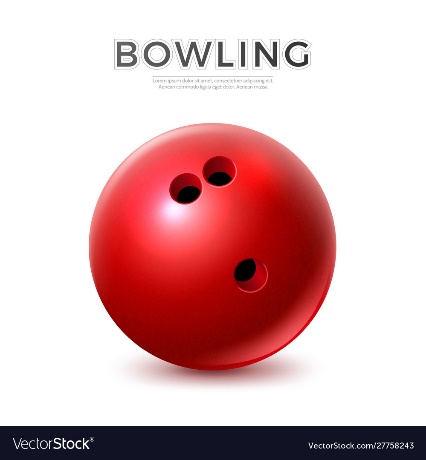 Next
[Speaker Notes: Ms Huyền Phạm - 0936.082.789 – YOUTUBE: MsPham.  Facebook: Dạy và học cùng công nghệ.]
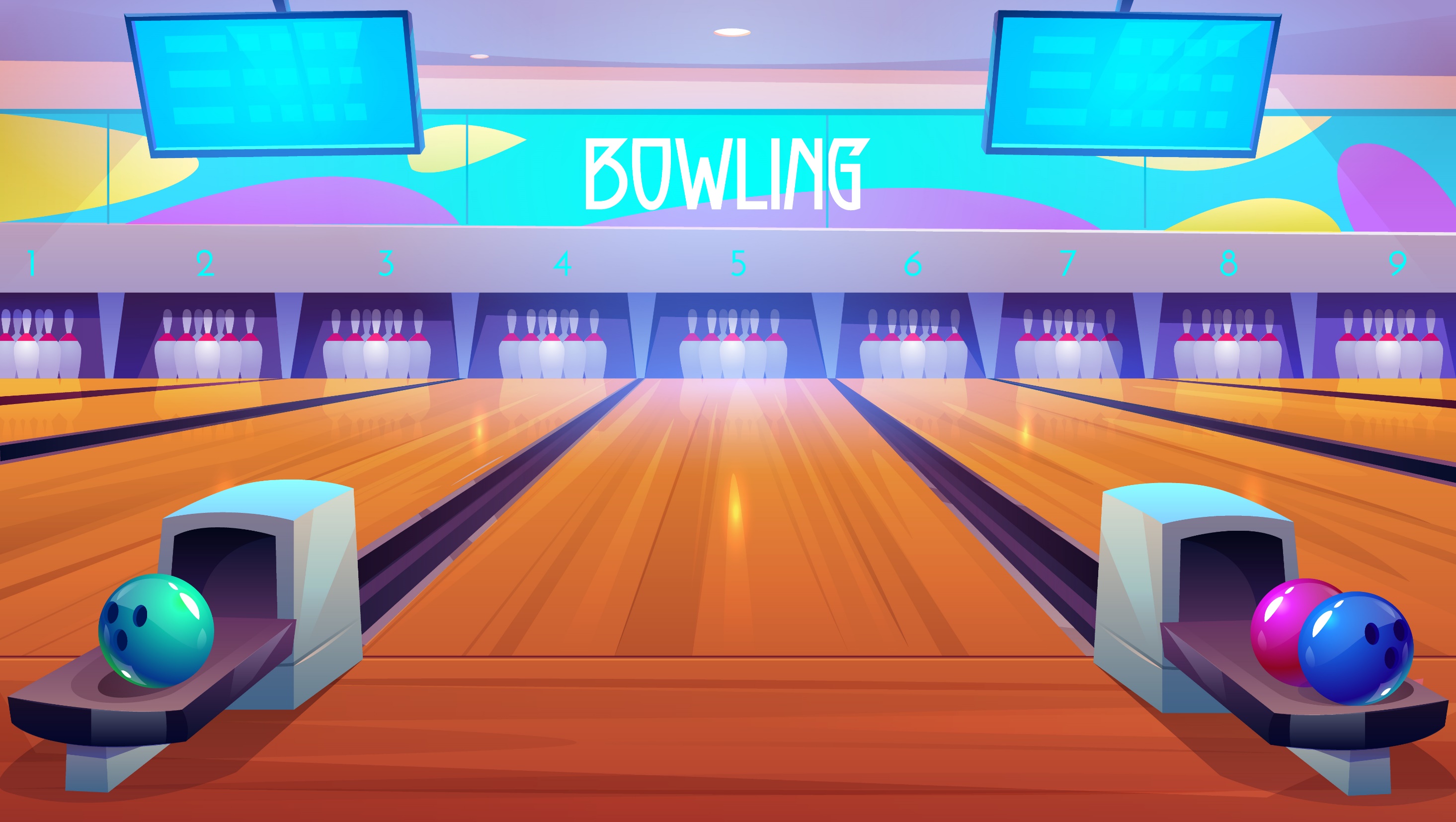 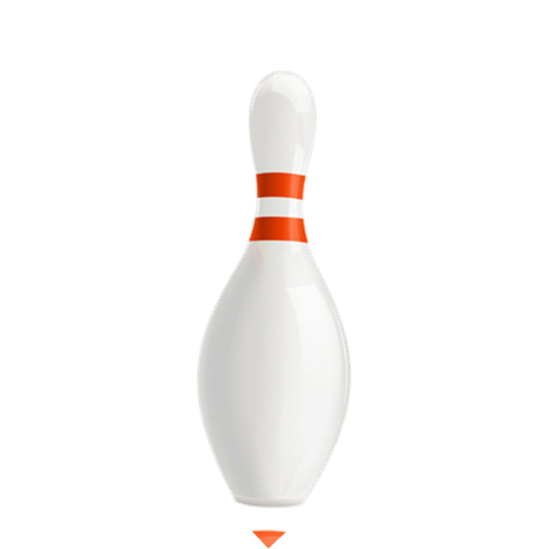 Good job!
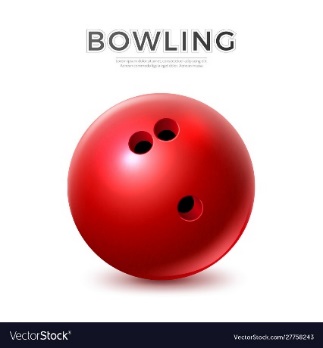 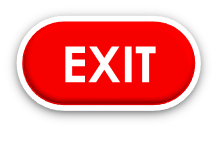 EXIT
[Speaker Notes: Ms Huyền Phạm - 0936.082.789 – YOUTUBE: MsPham.  Facebook: Dạy và học cùng công nghệ.]
4. Listen and number
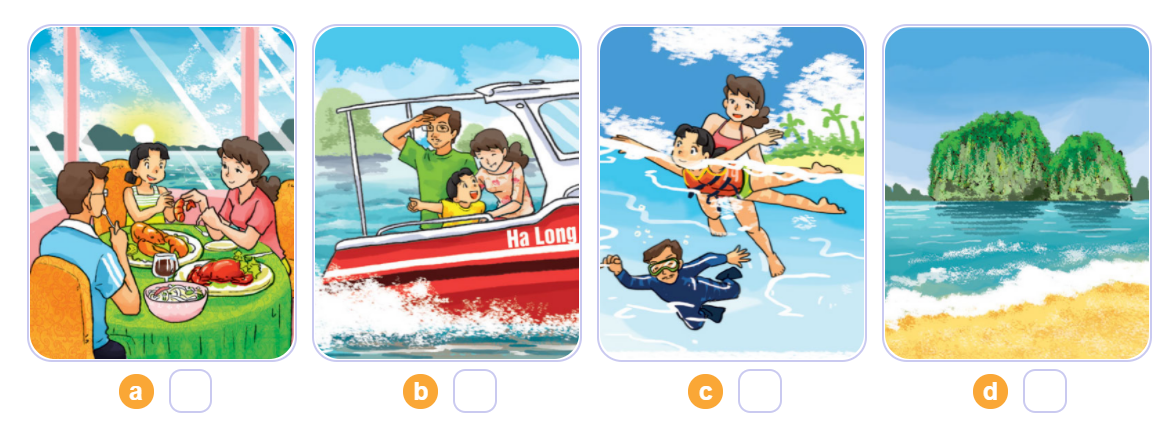 3
2
4
1
1
2
3
4
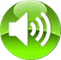 5. Write about your daily routines.
Where will you be tomorrow?
____________________________________. 
2. What will you do? 
____________________________________.
6. Let’s play.
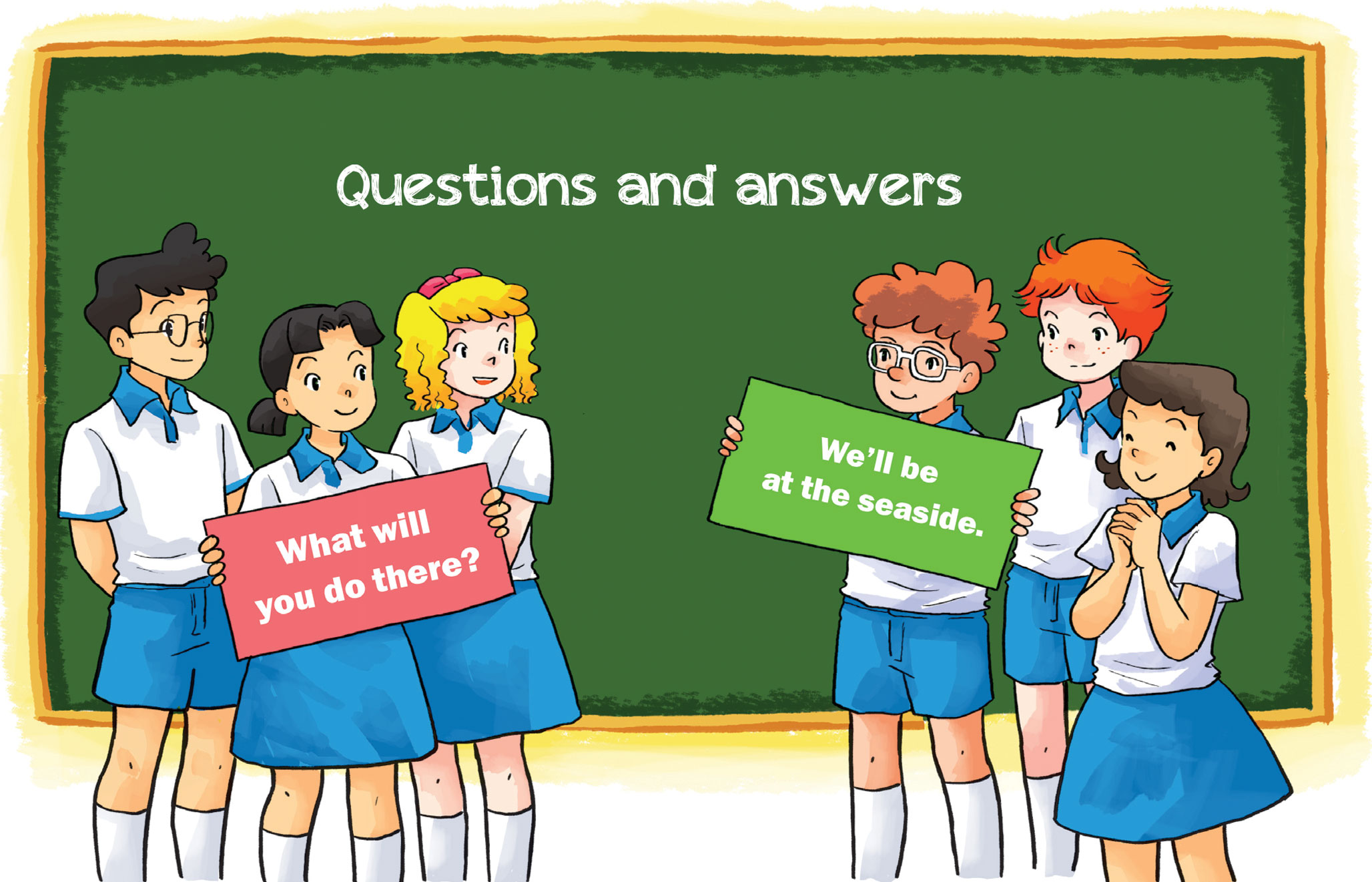